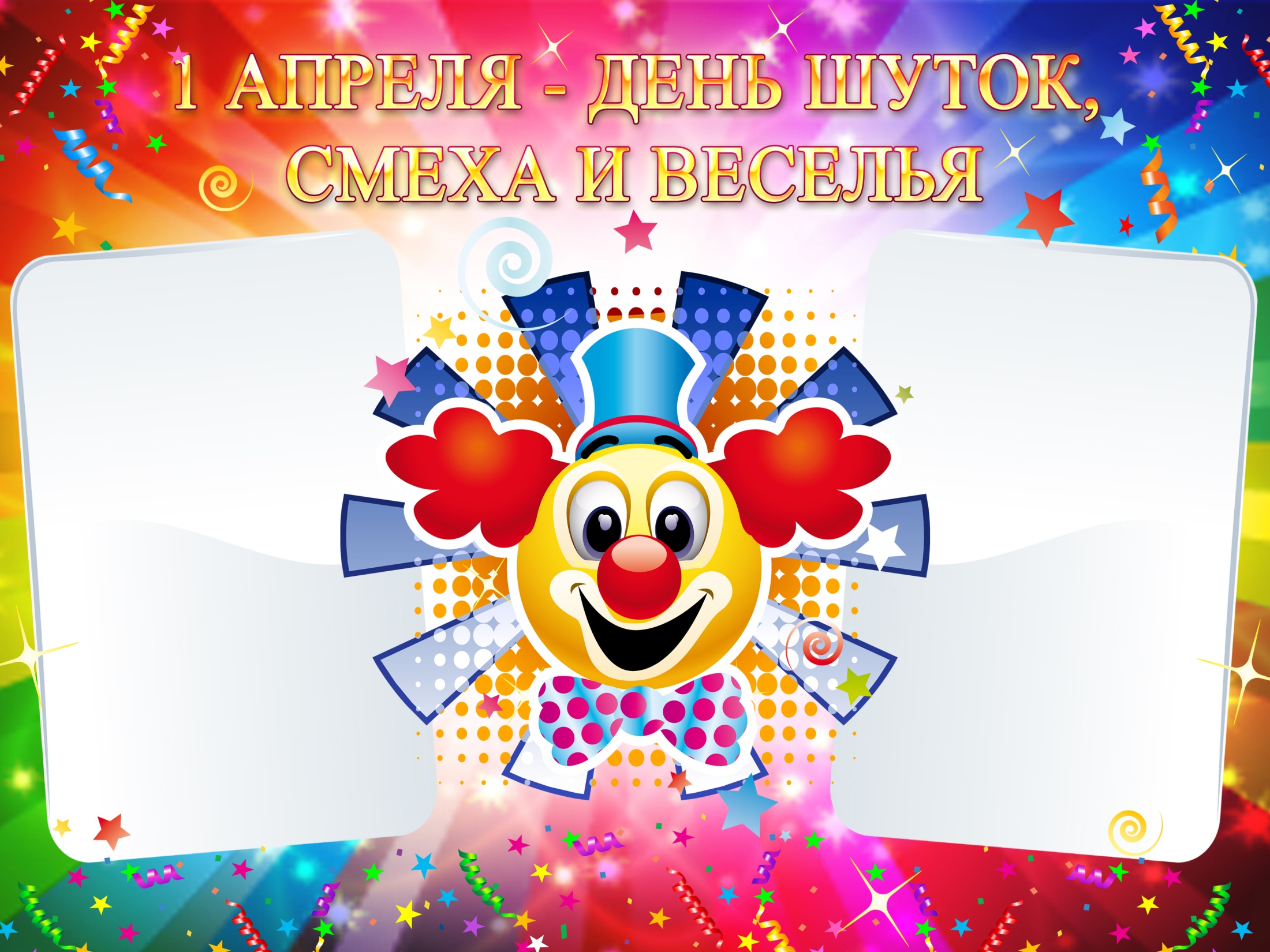 НОД
       Организация праздника   у детей раннего дошкольного     развития  .
Подготовила и провела
Колесникова Татьяна.
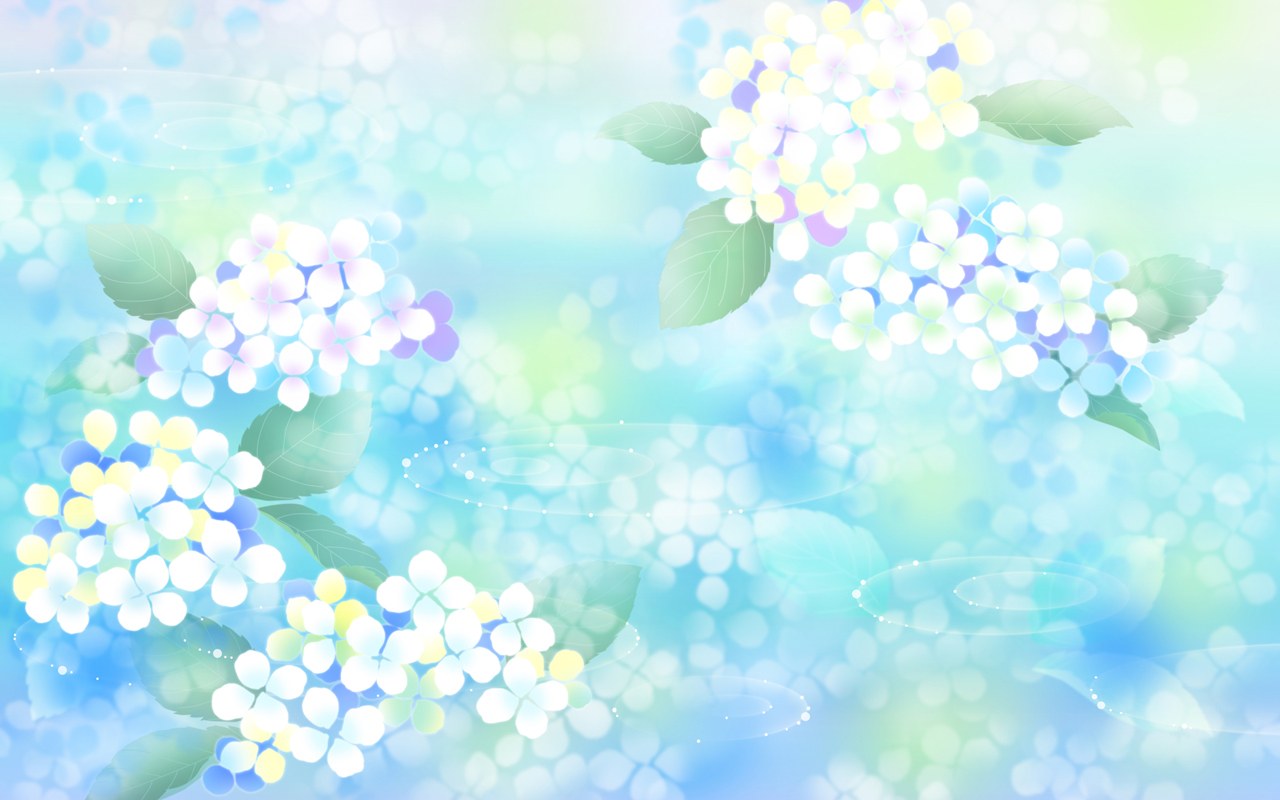 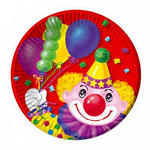 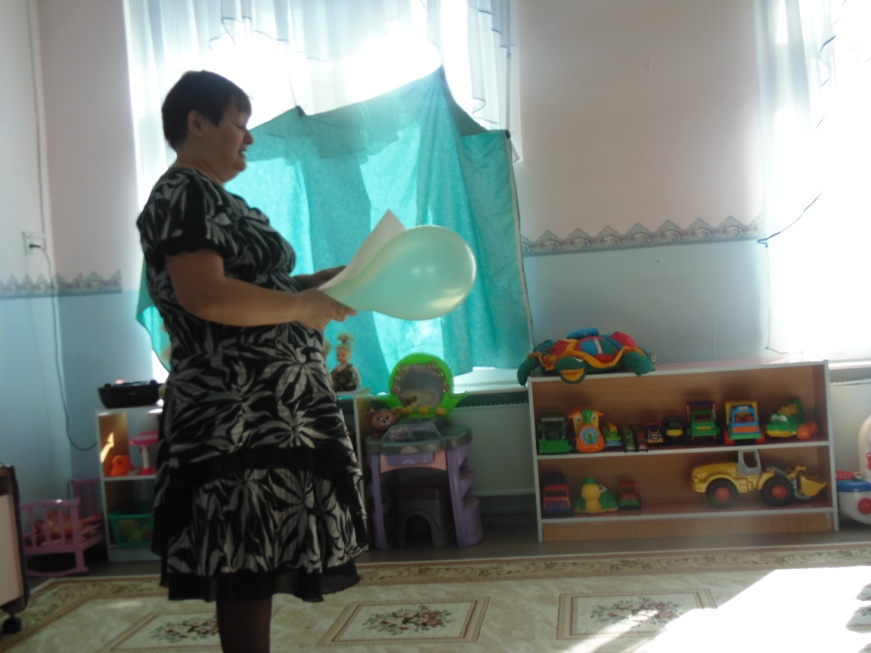 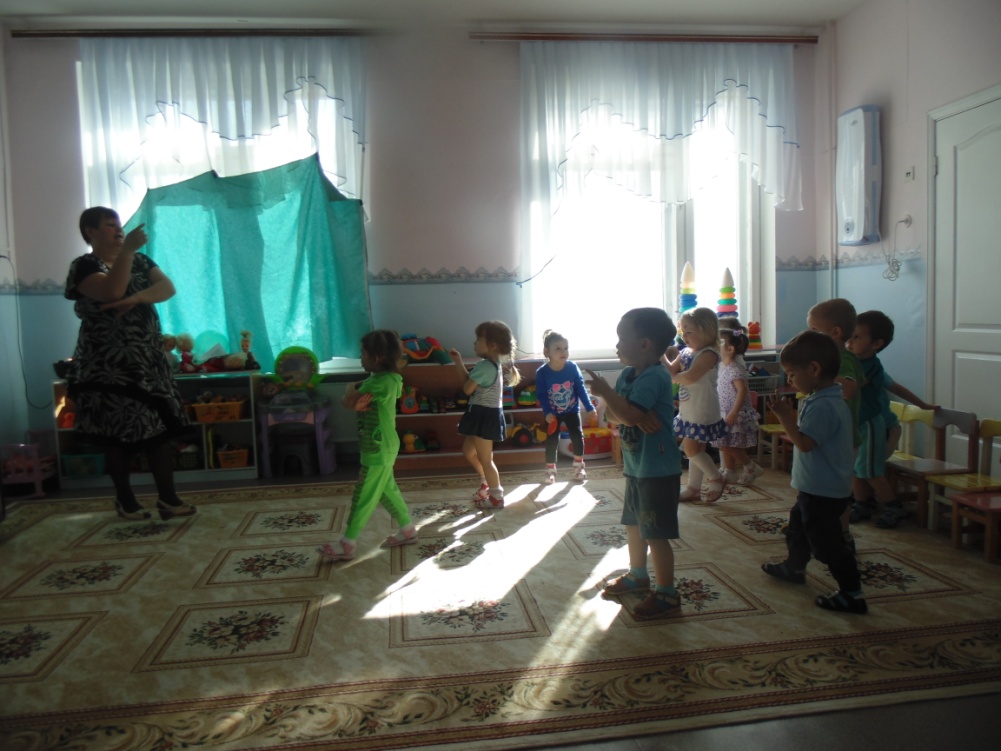 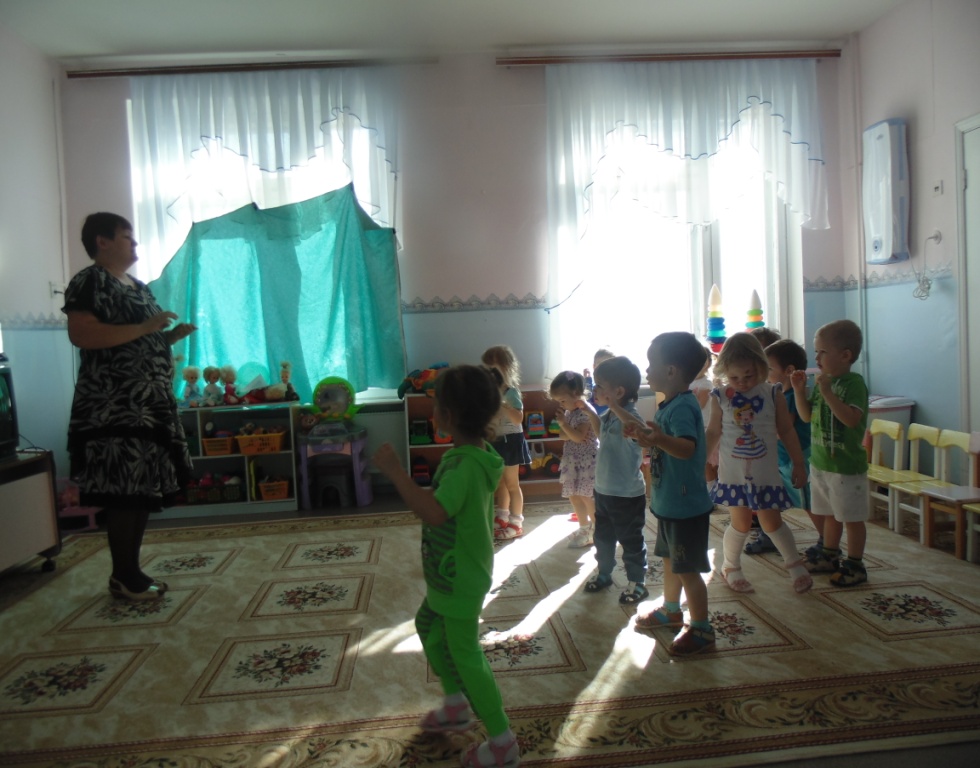 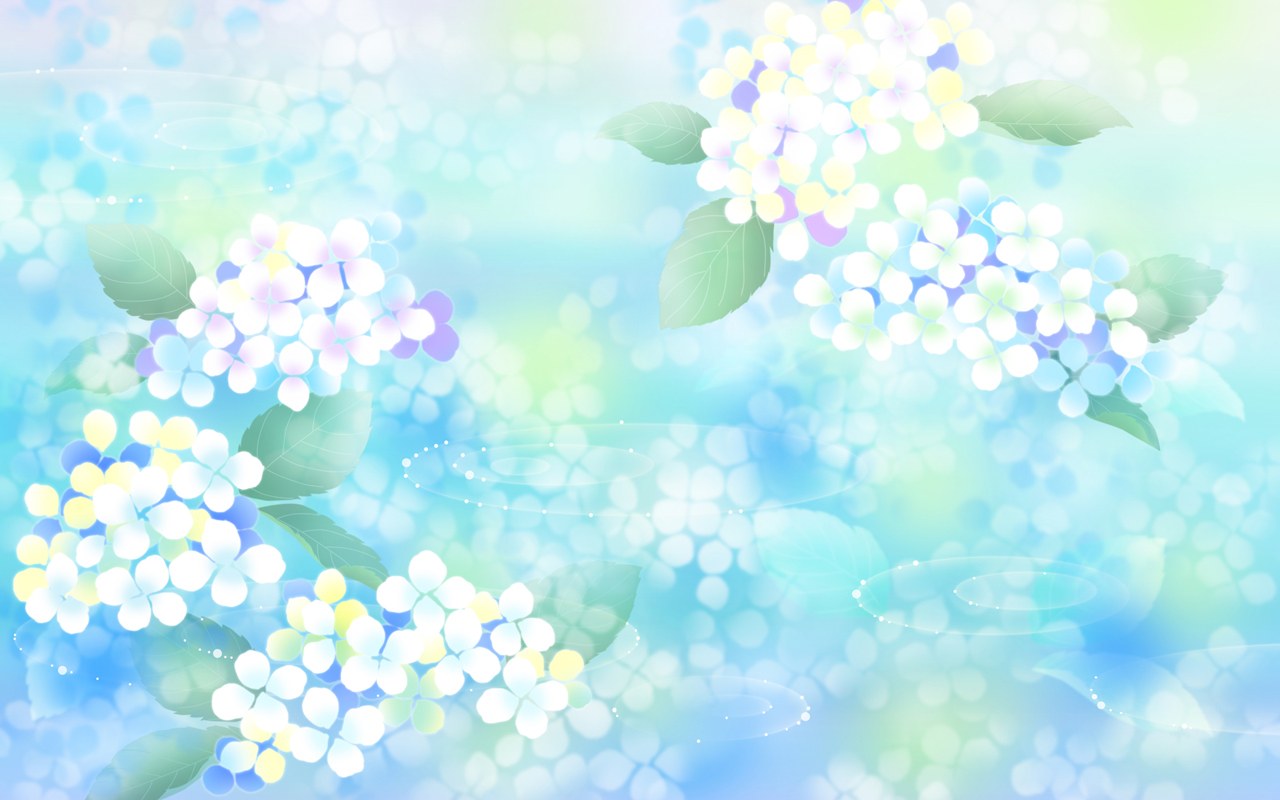 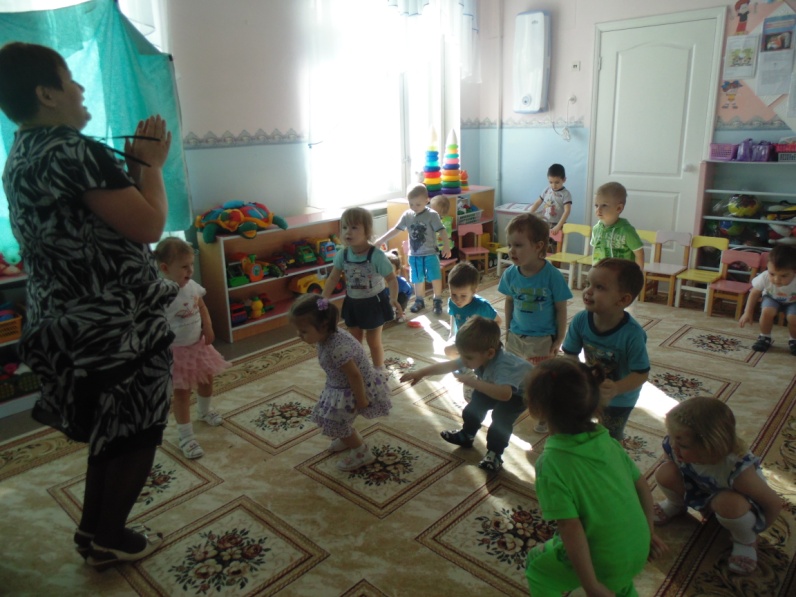 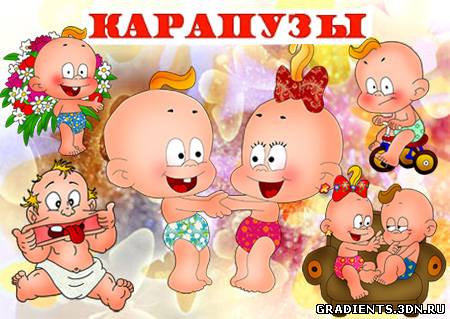 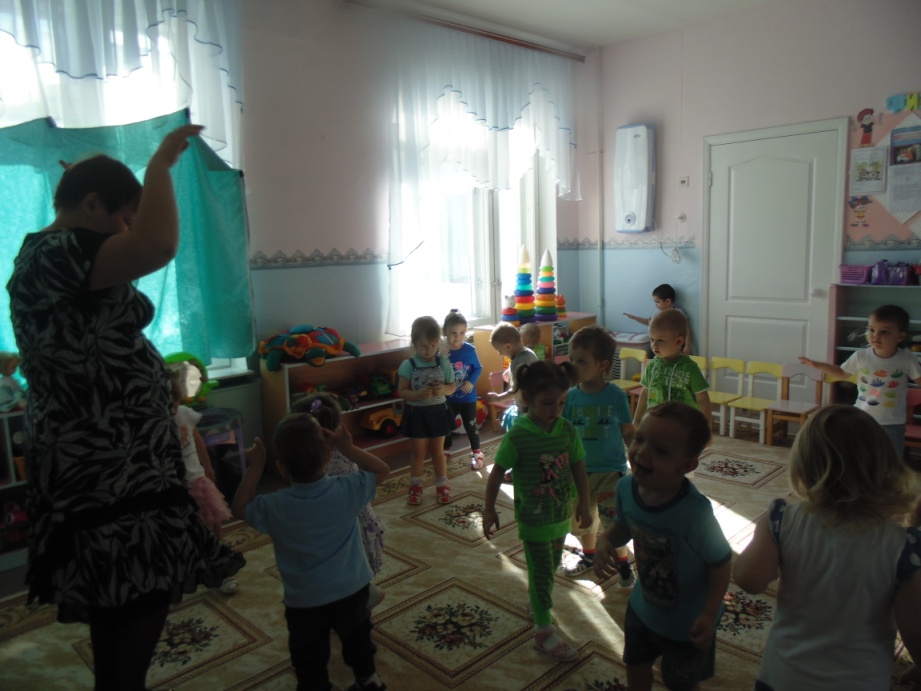 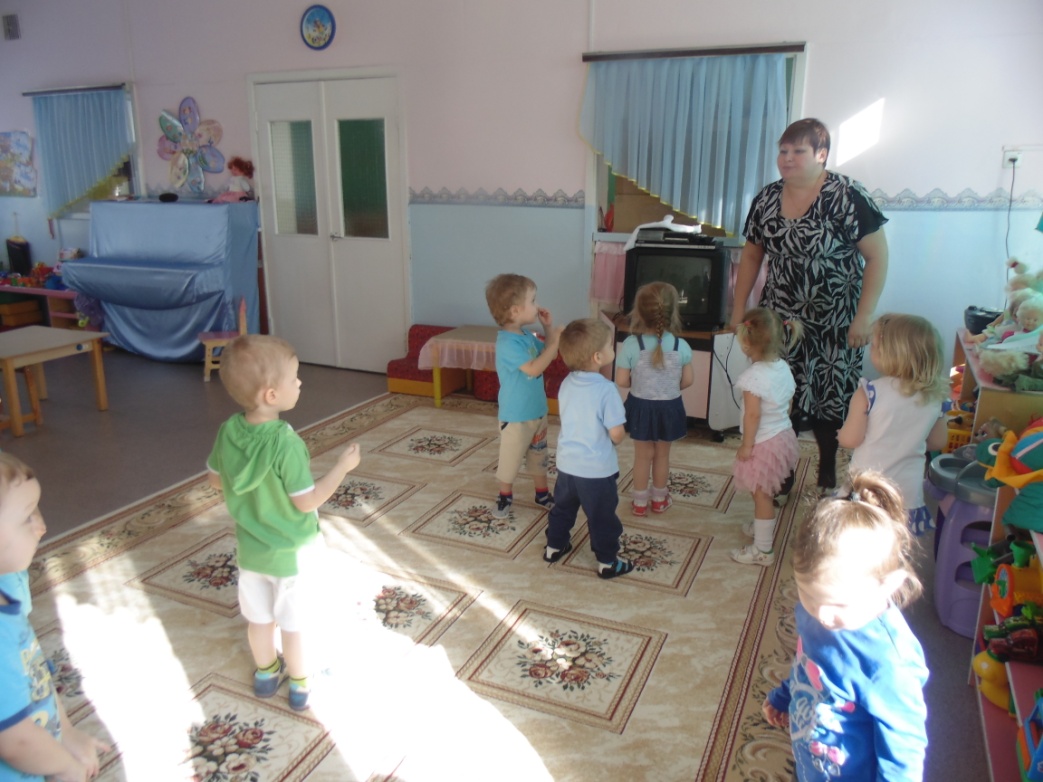 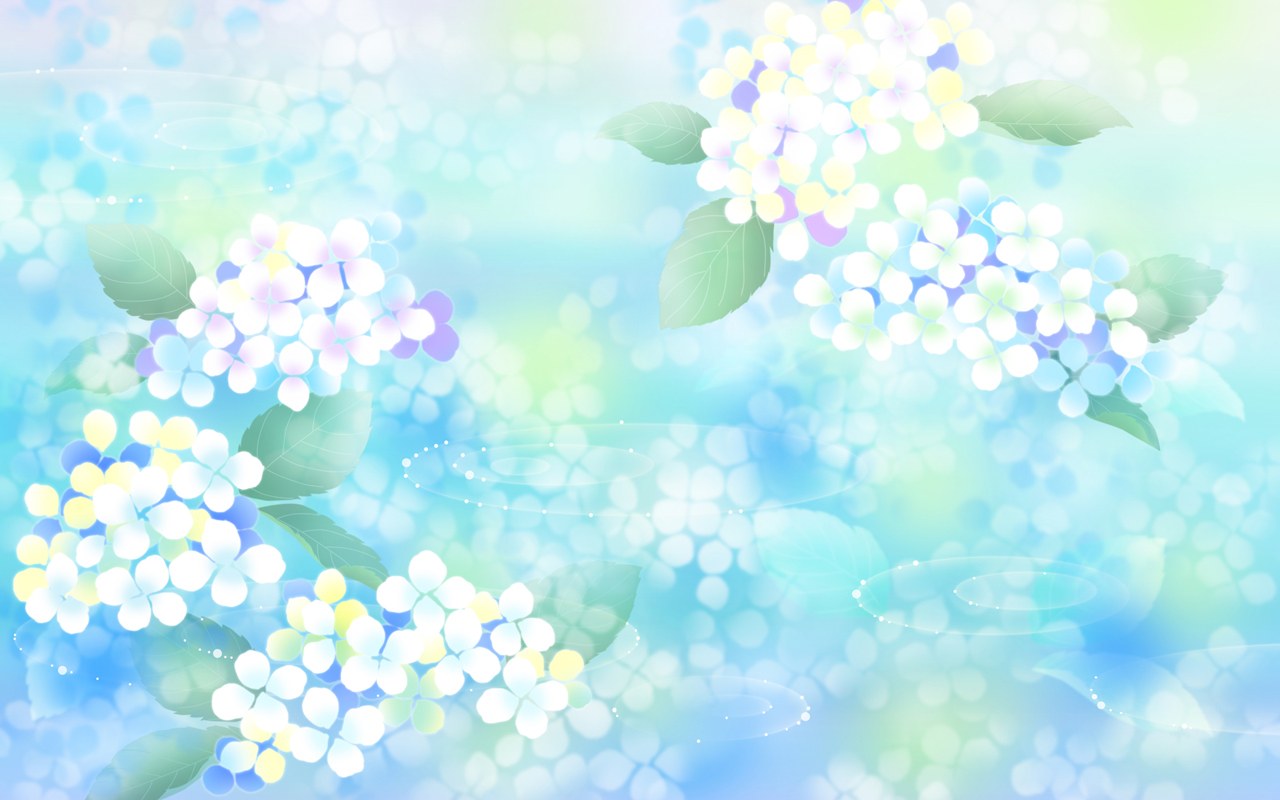 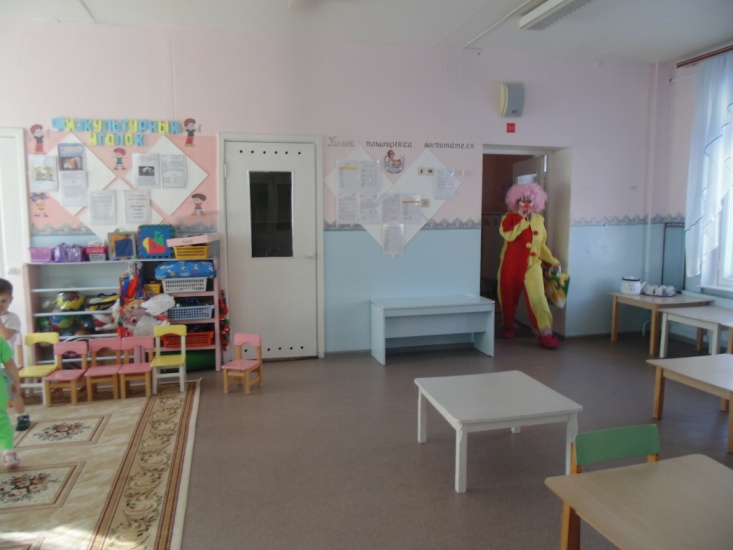 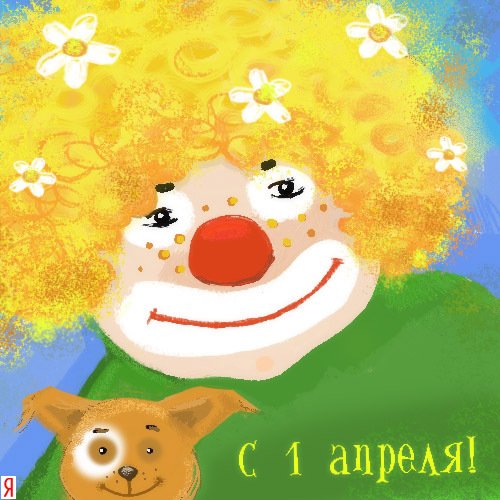 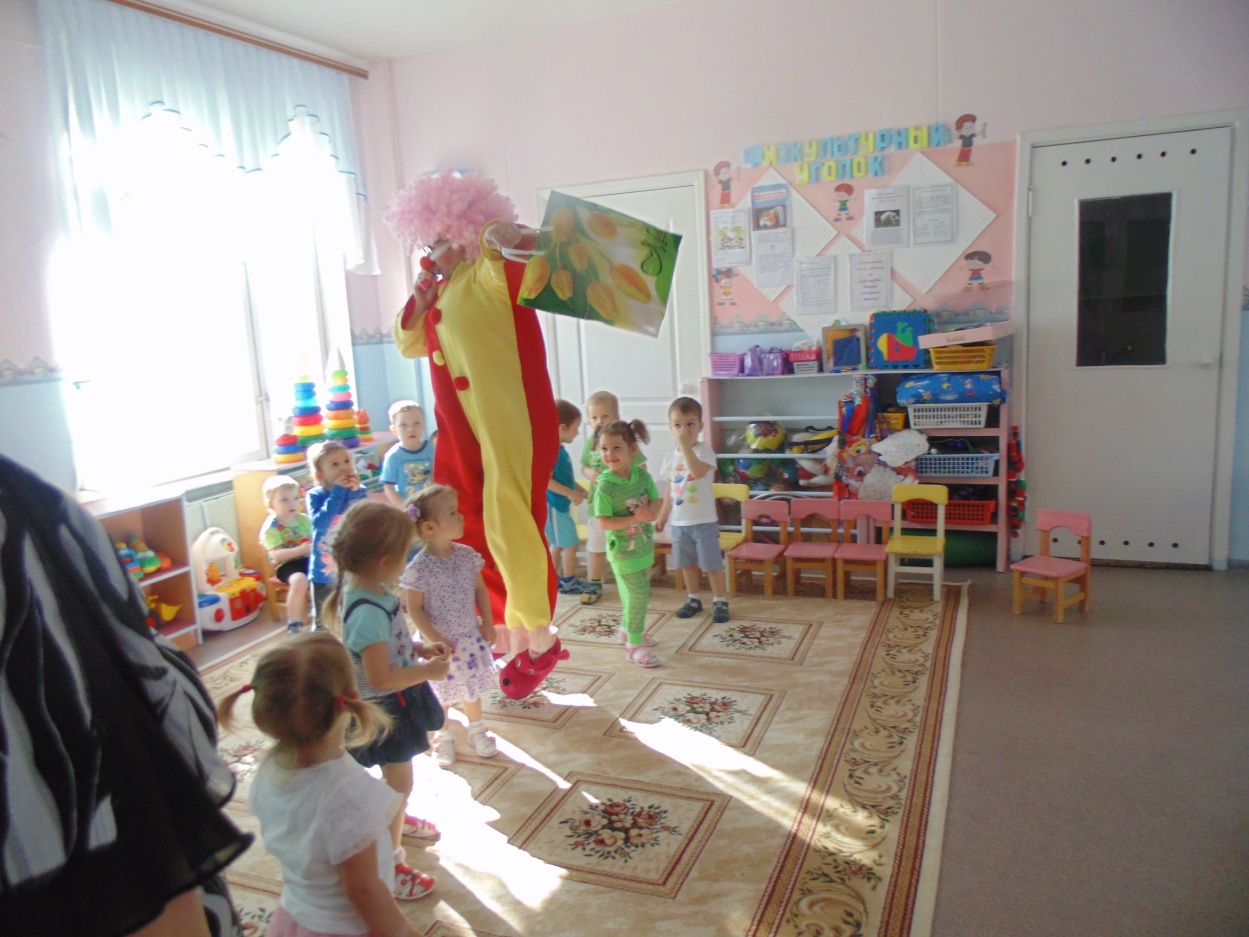 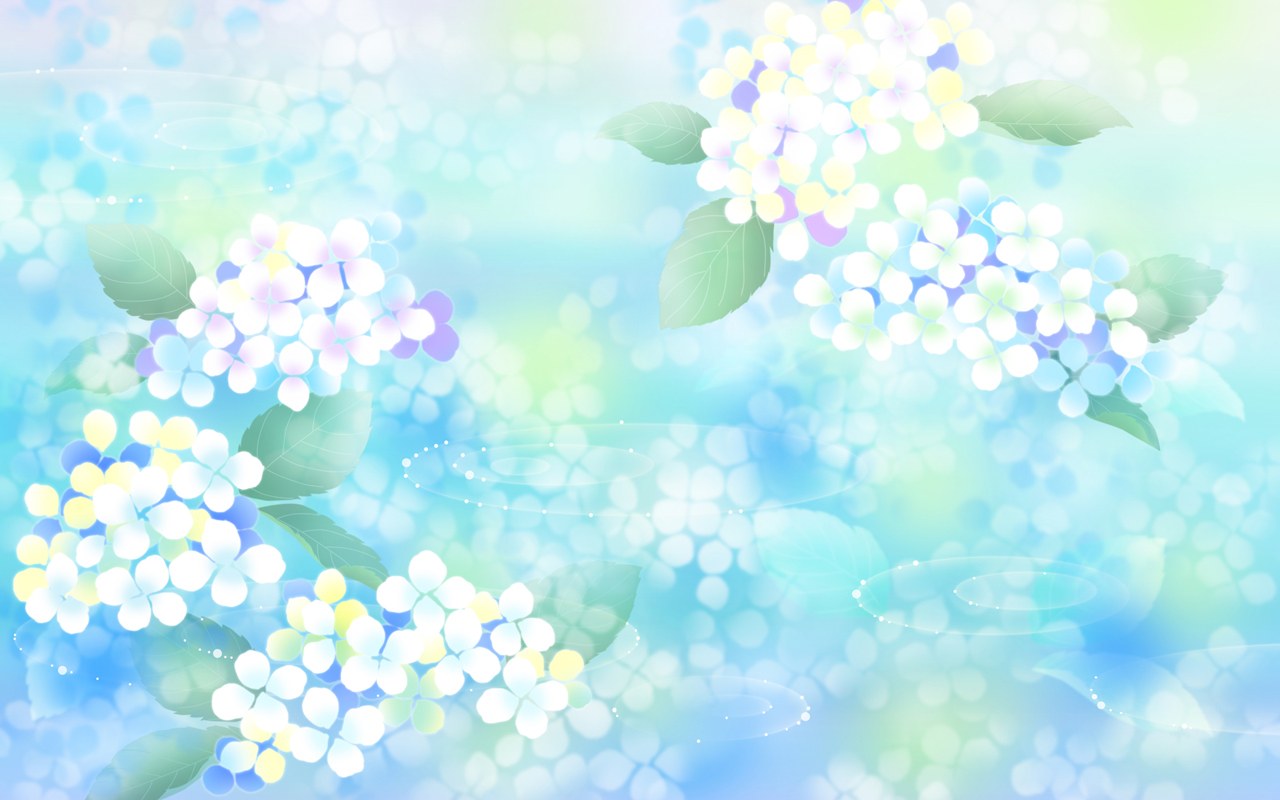 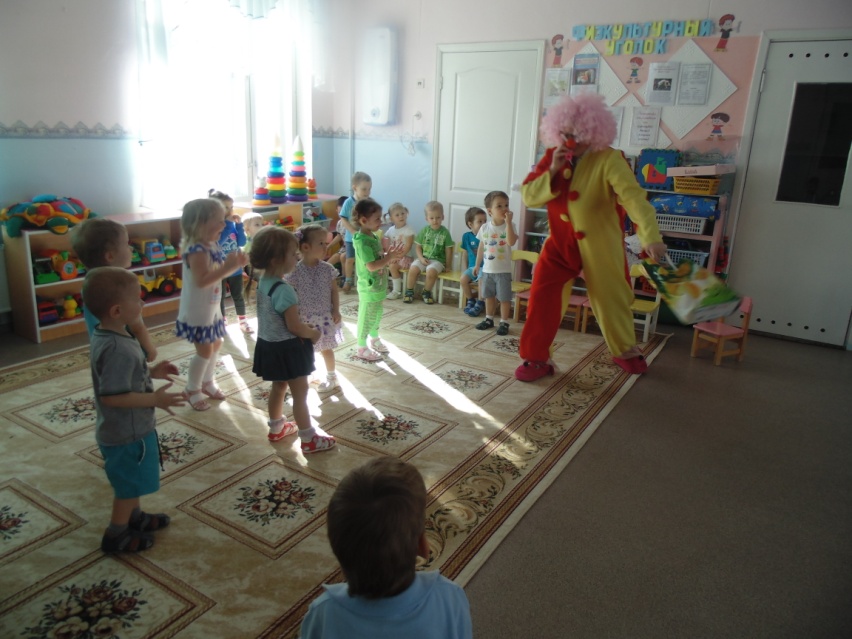 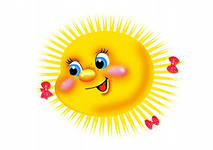 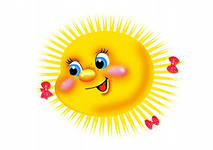 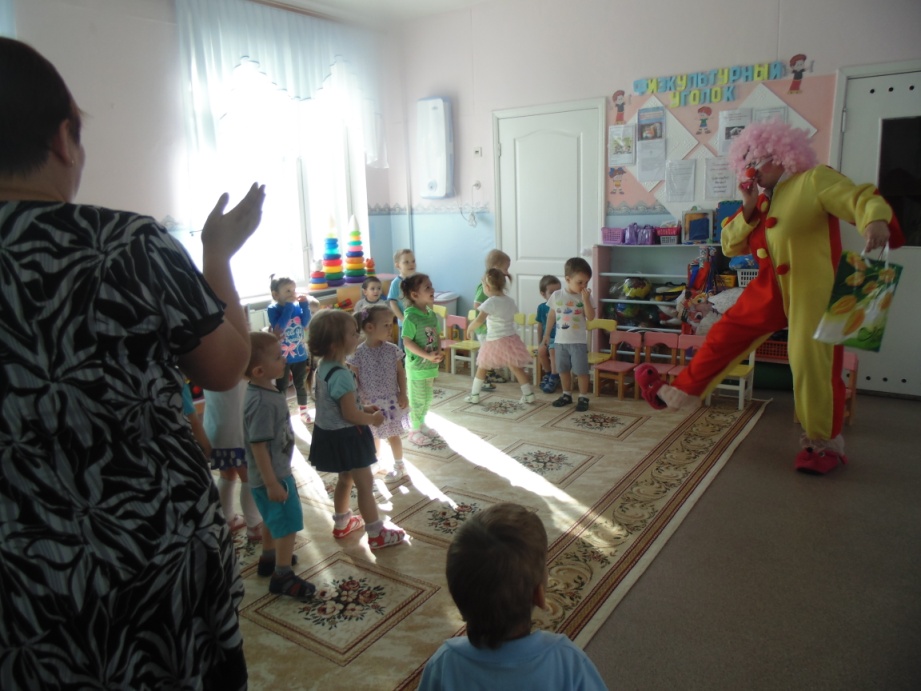 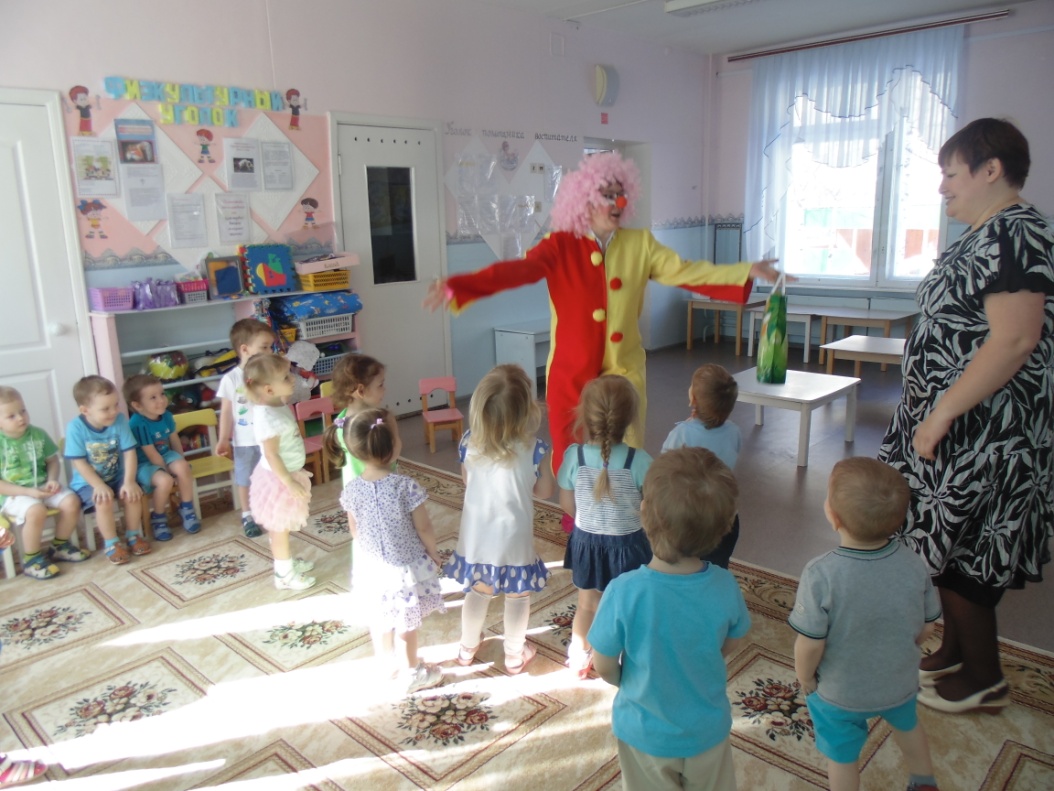 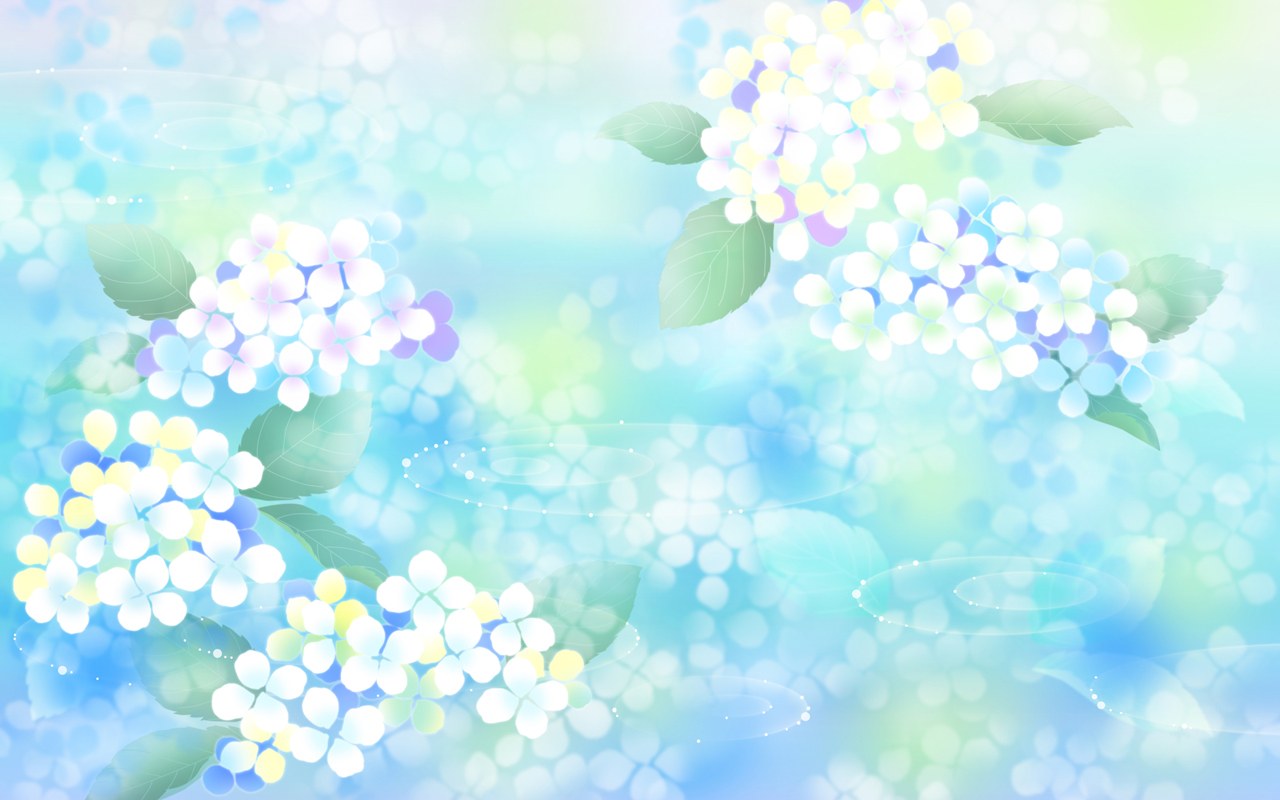 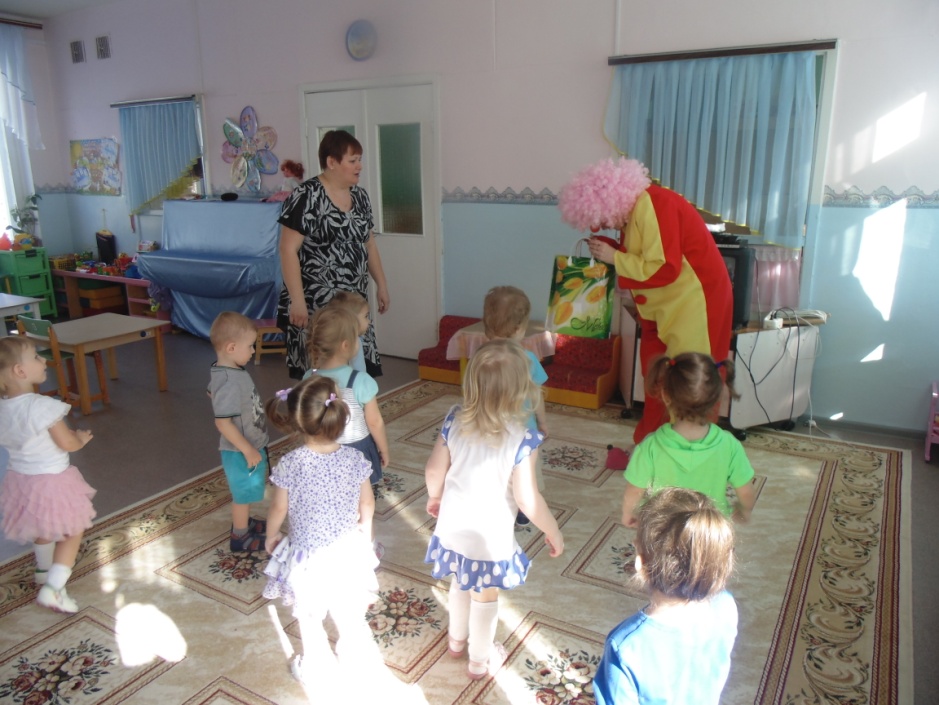 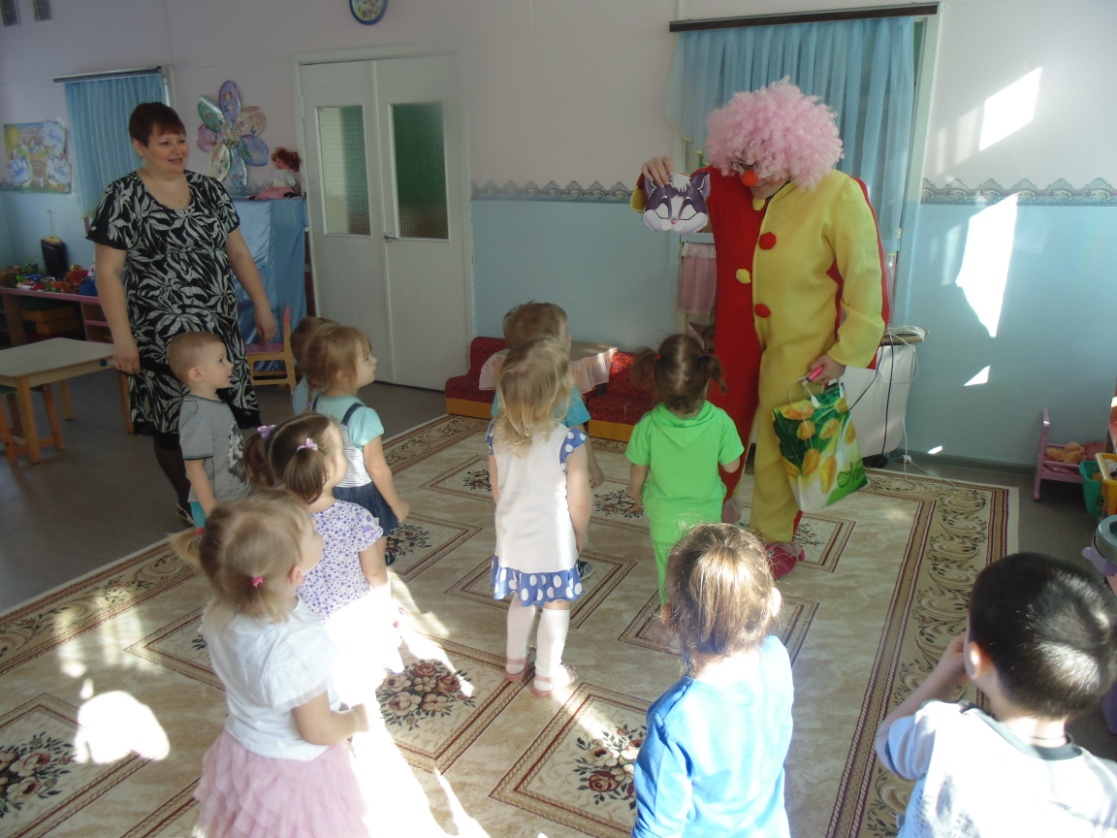 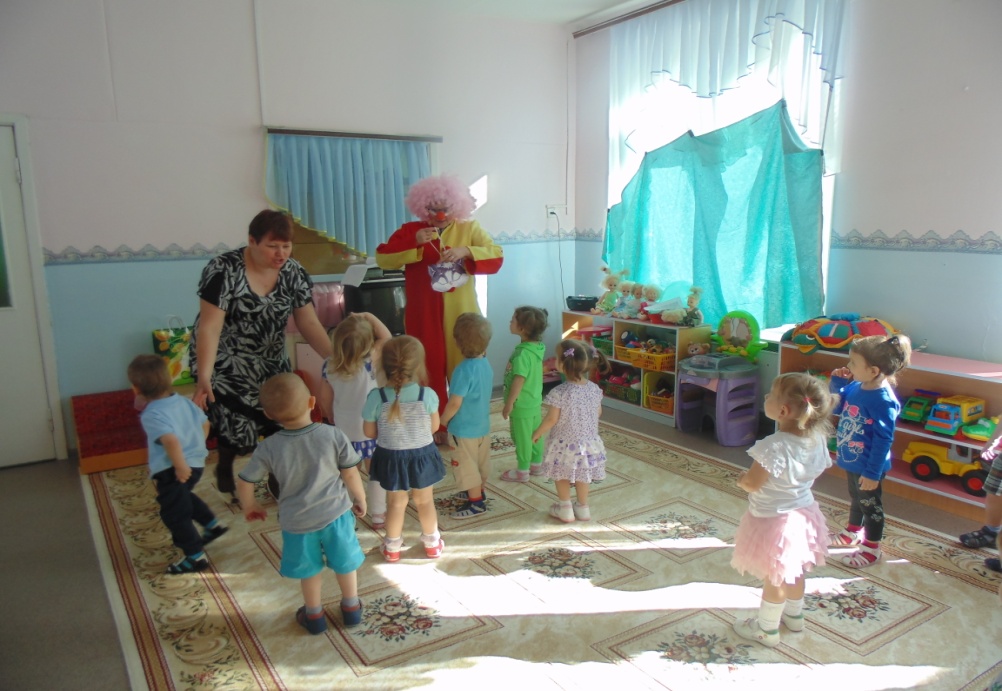 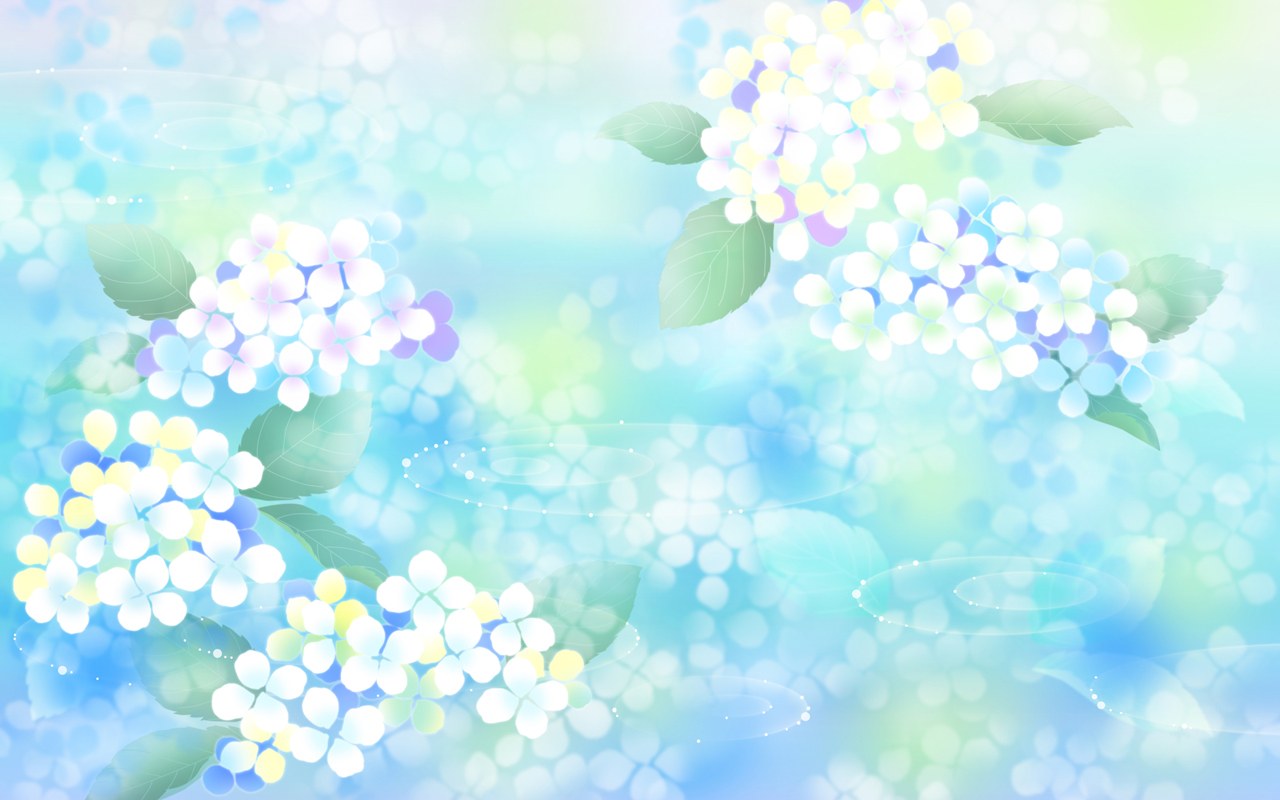 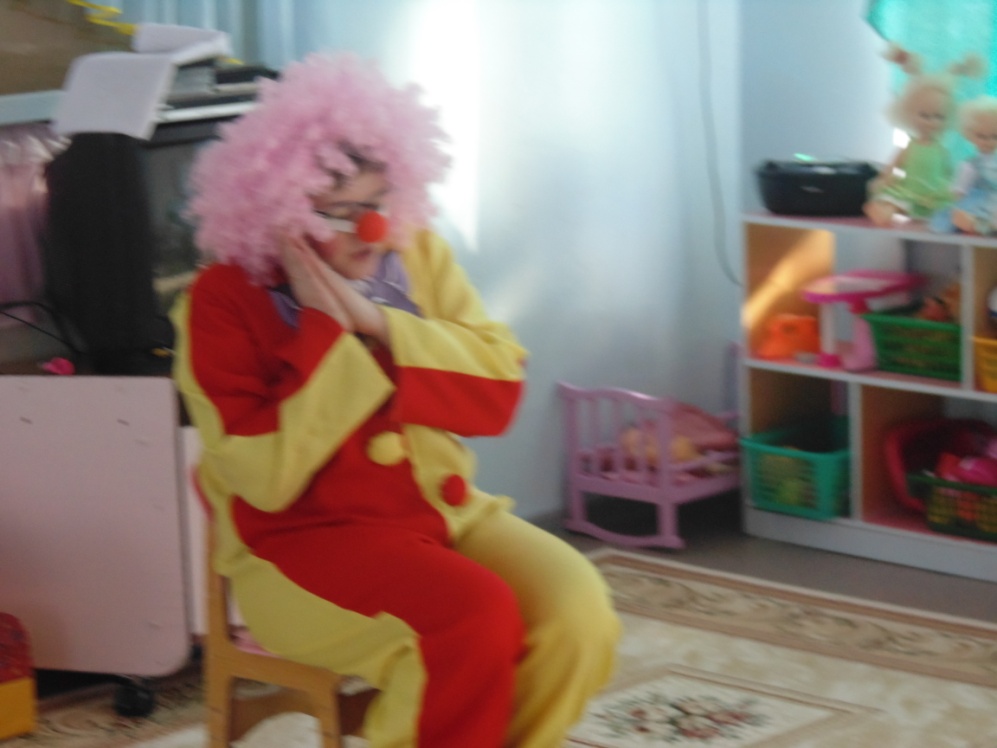 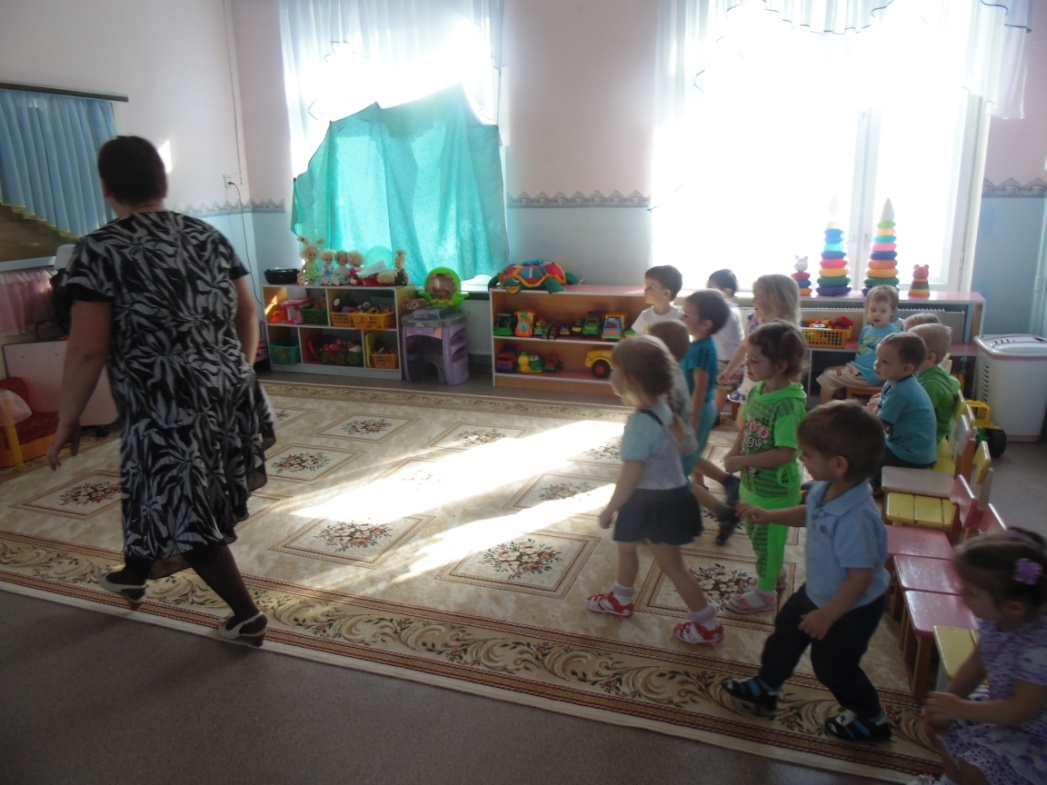 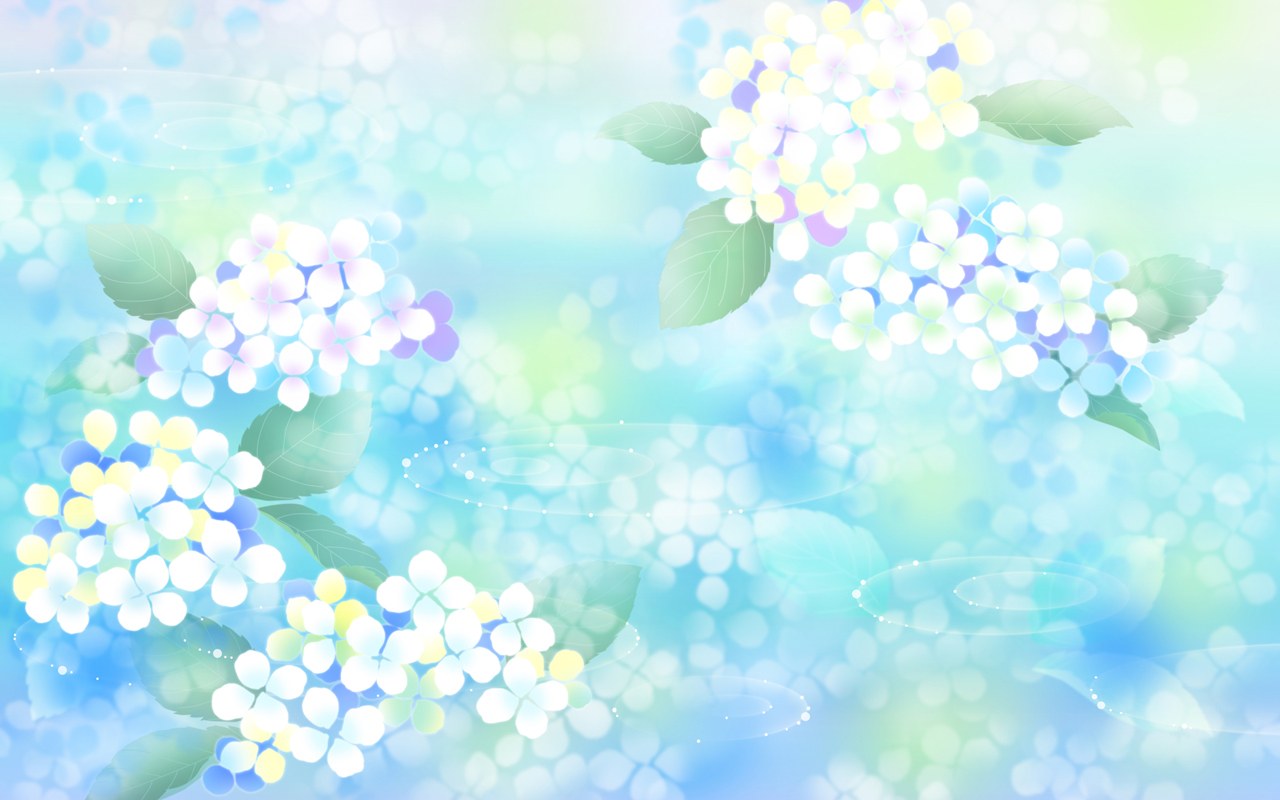 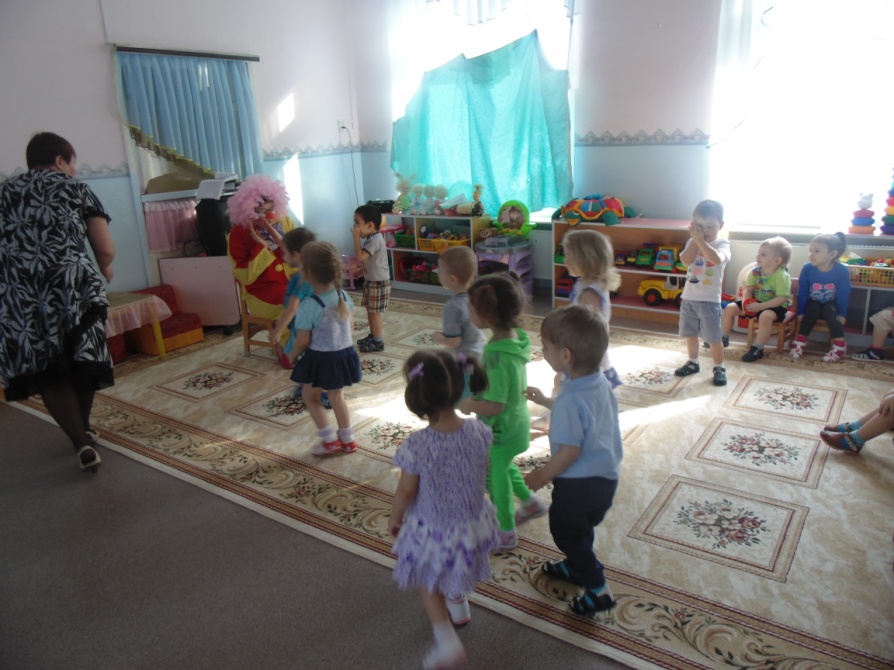 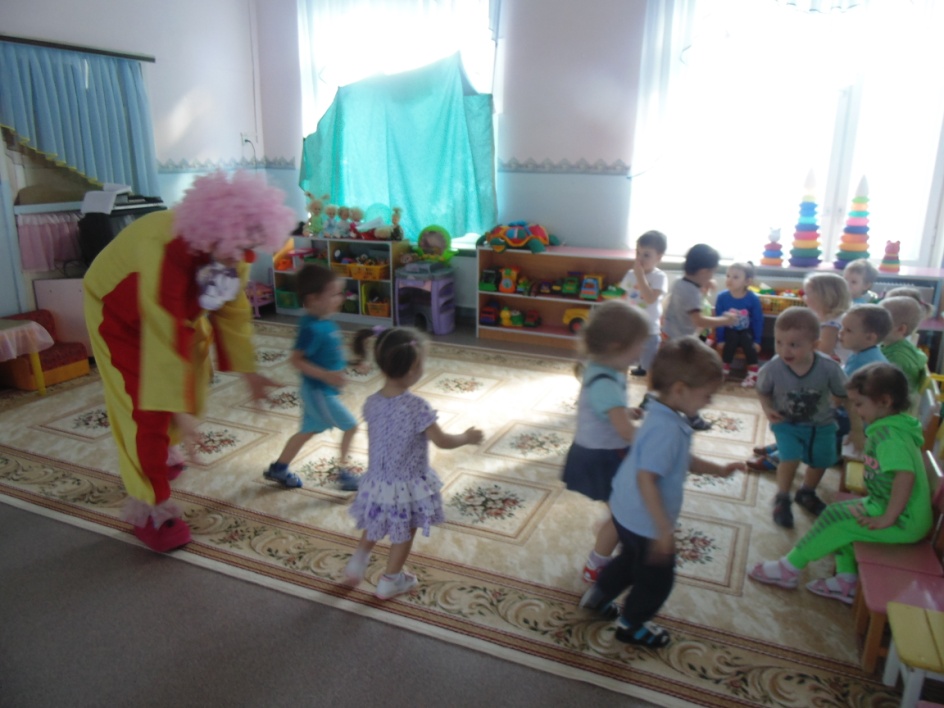 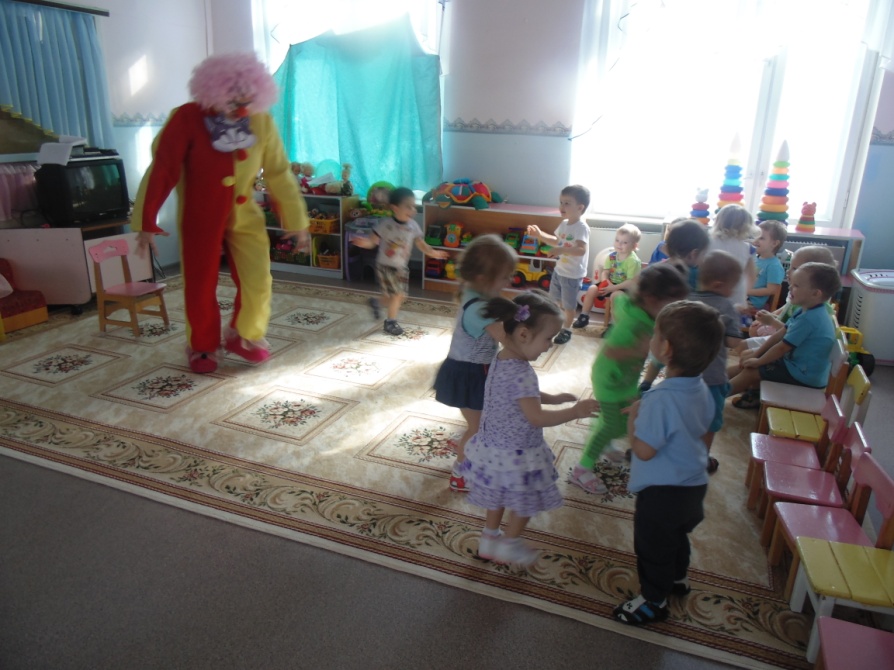 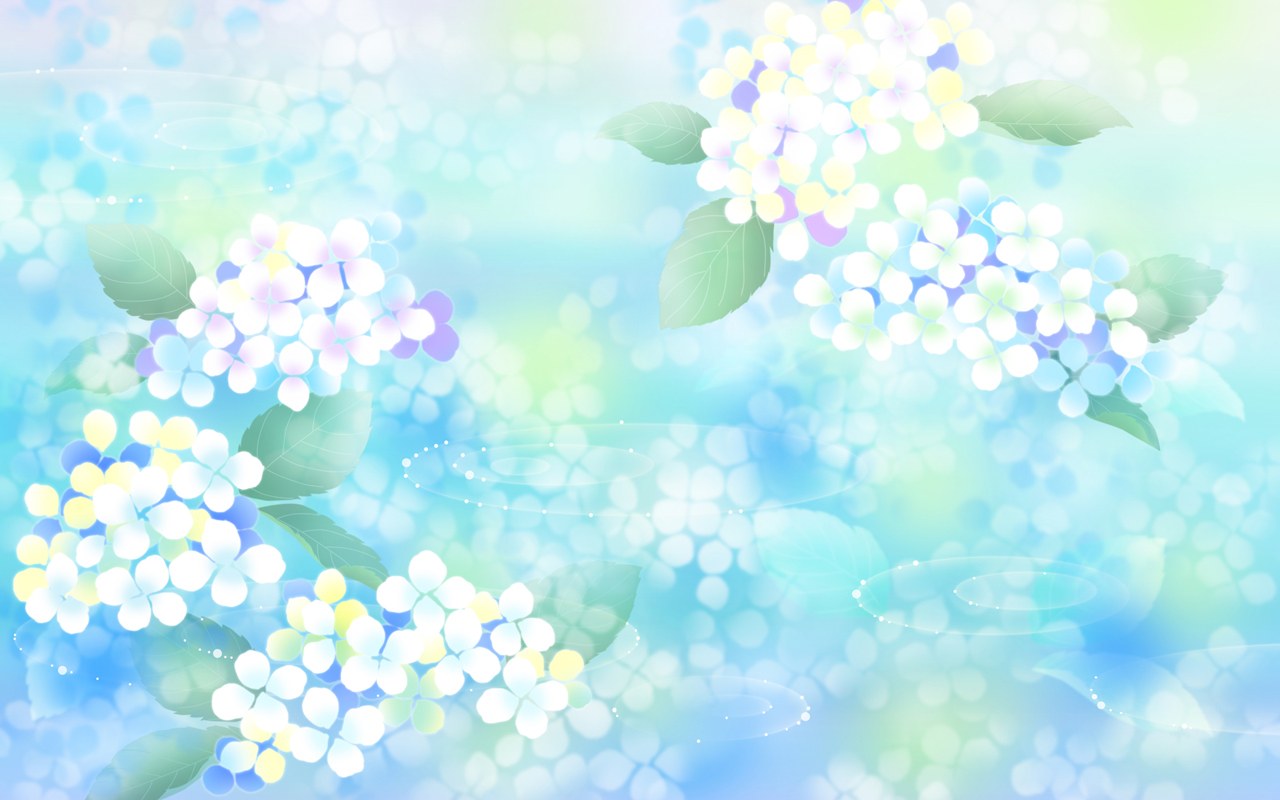 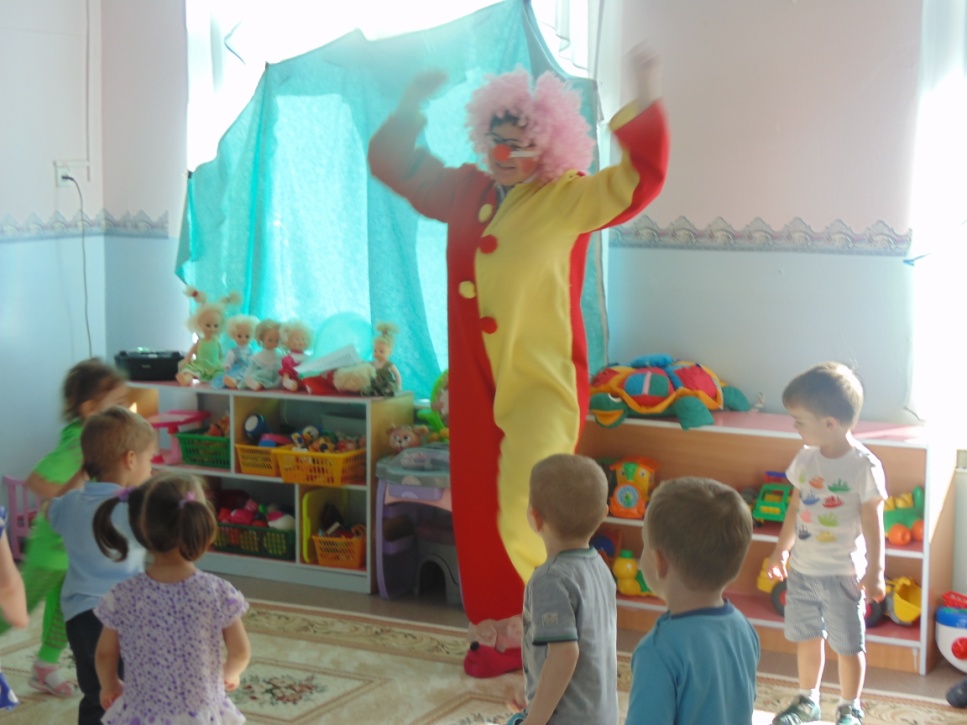 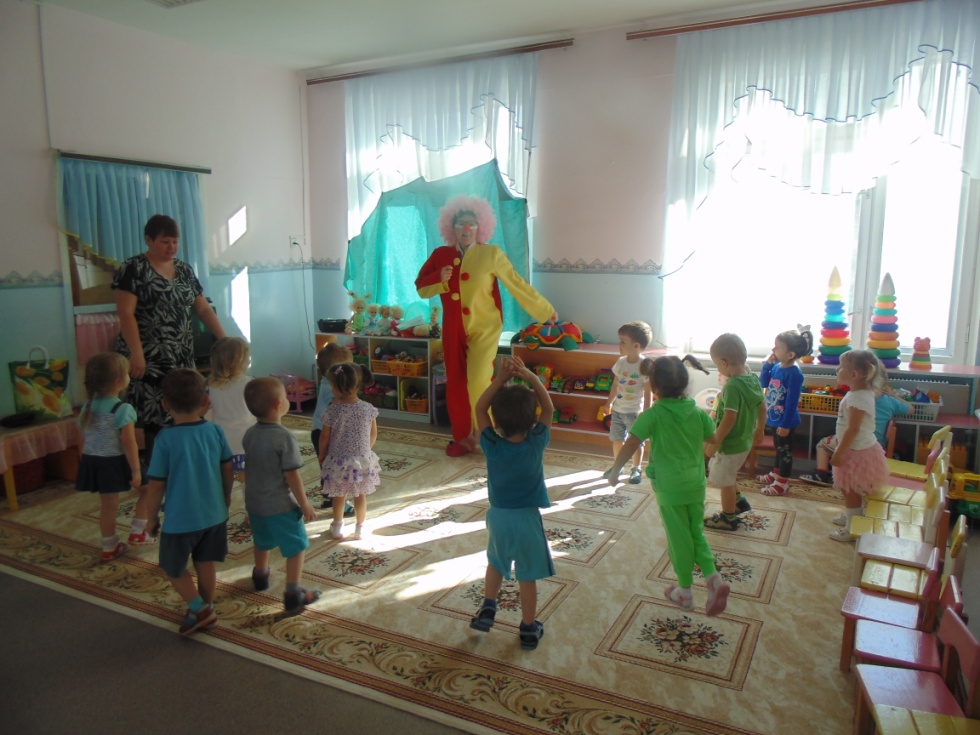 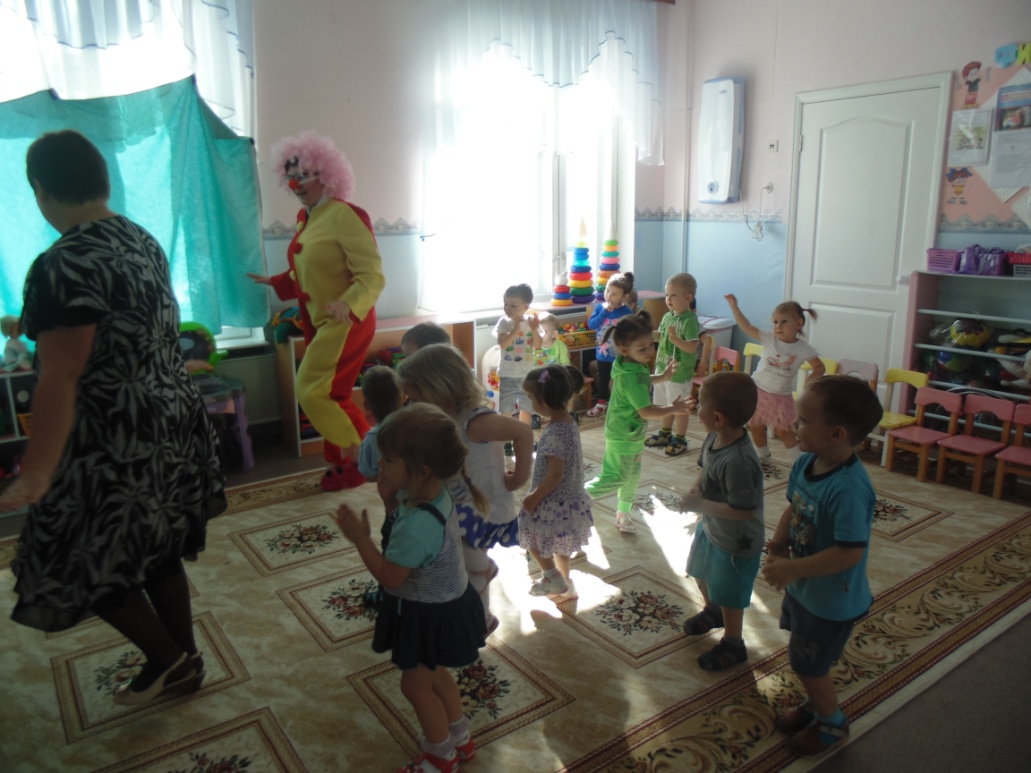 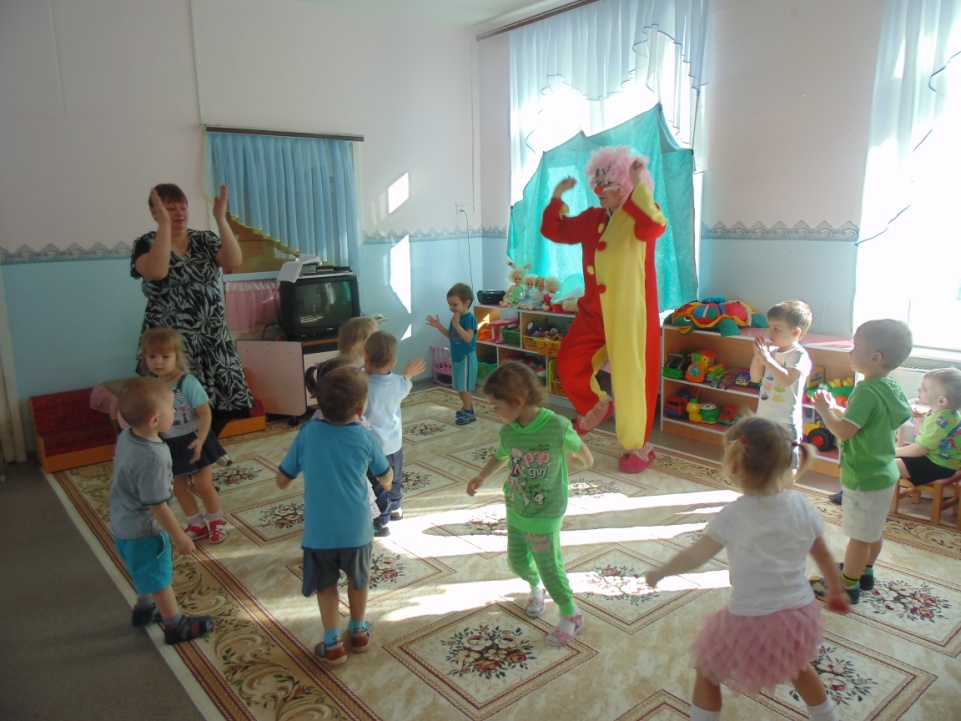 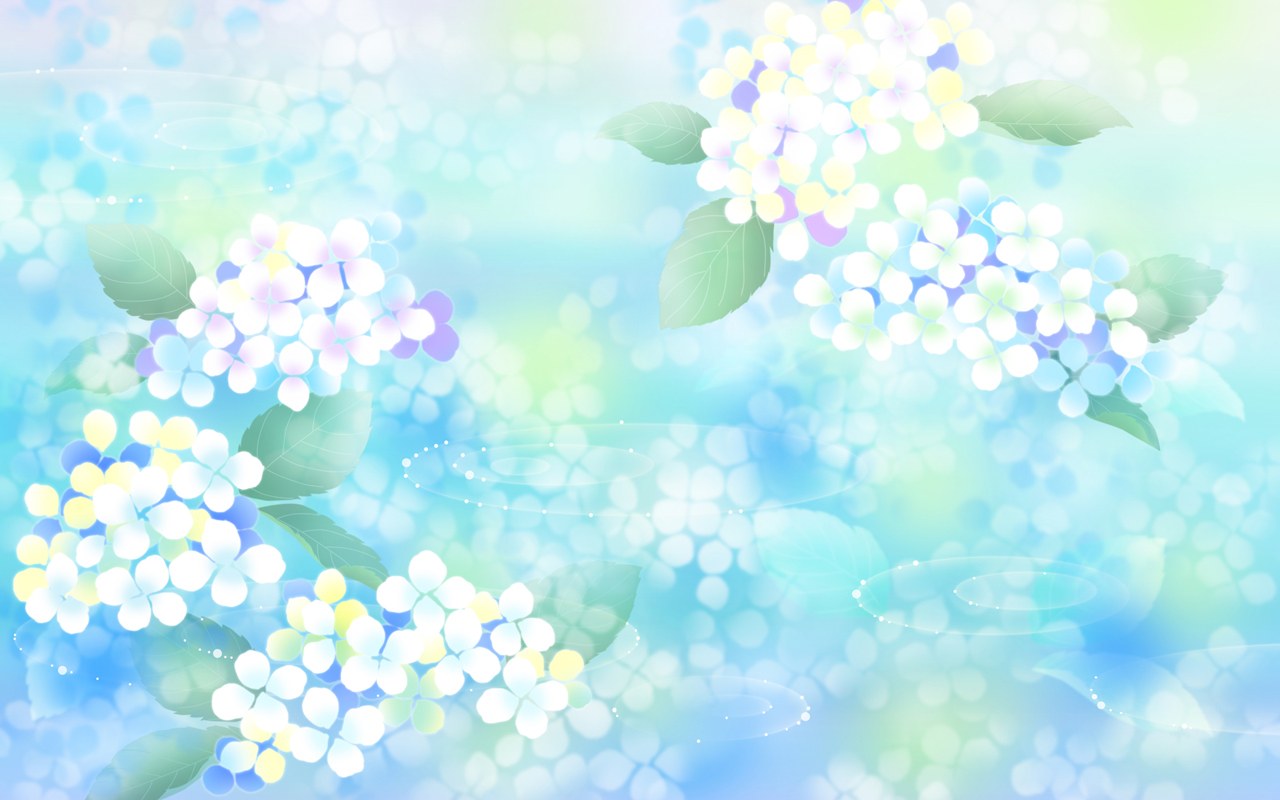 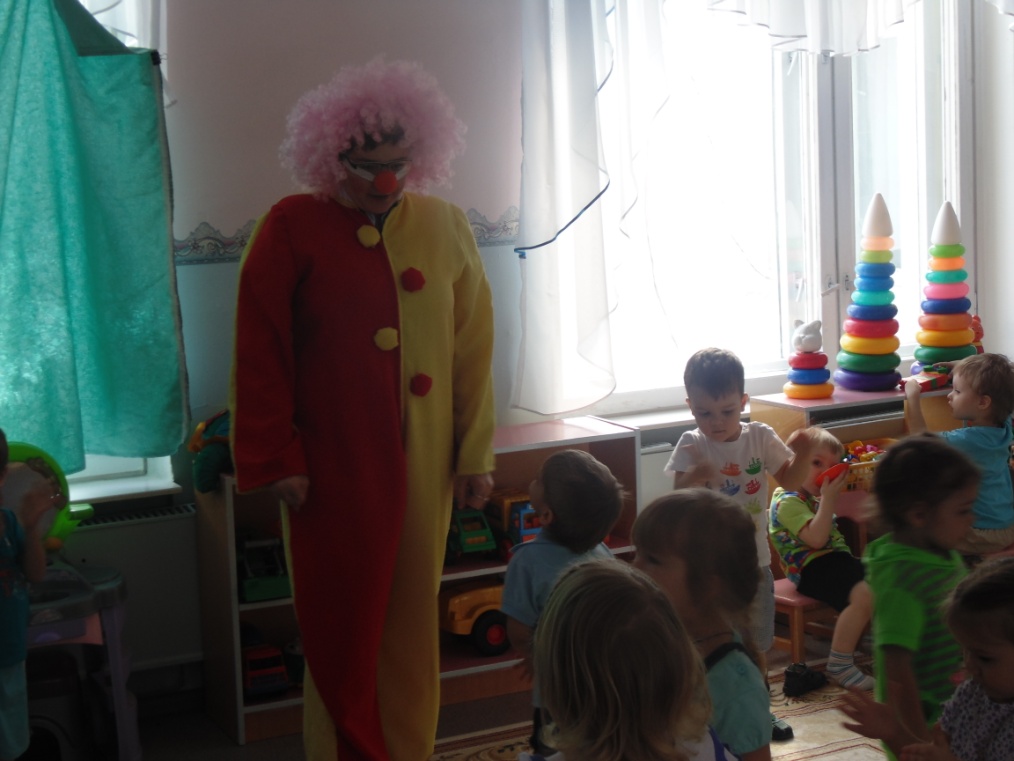 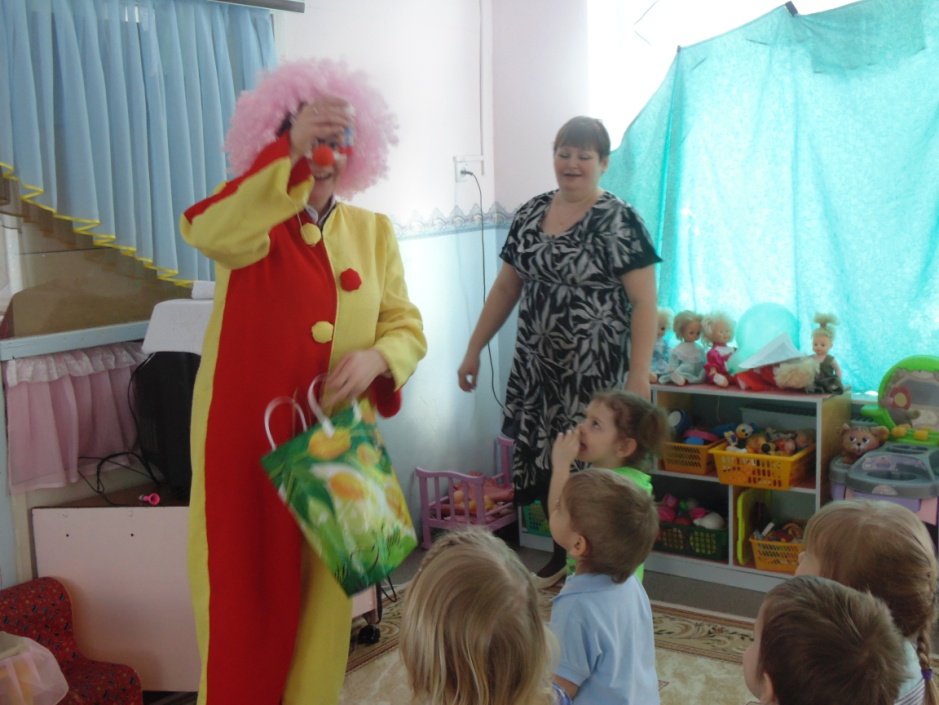 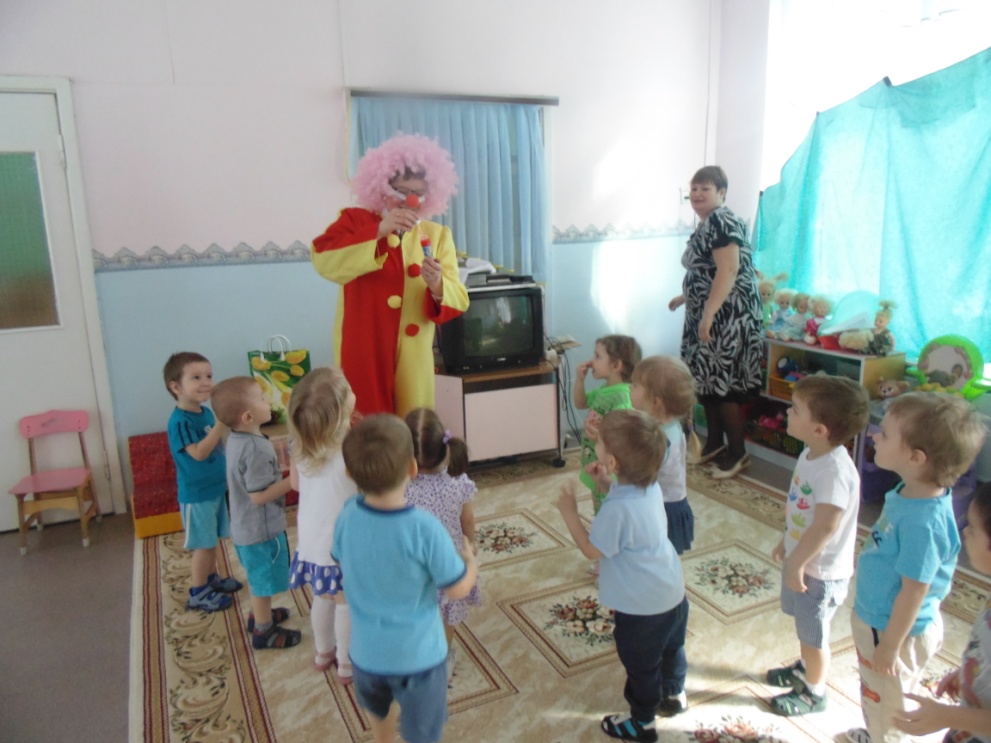 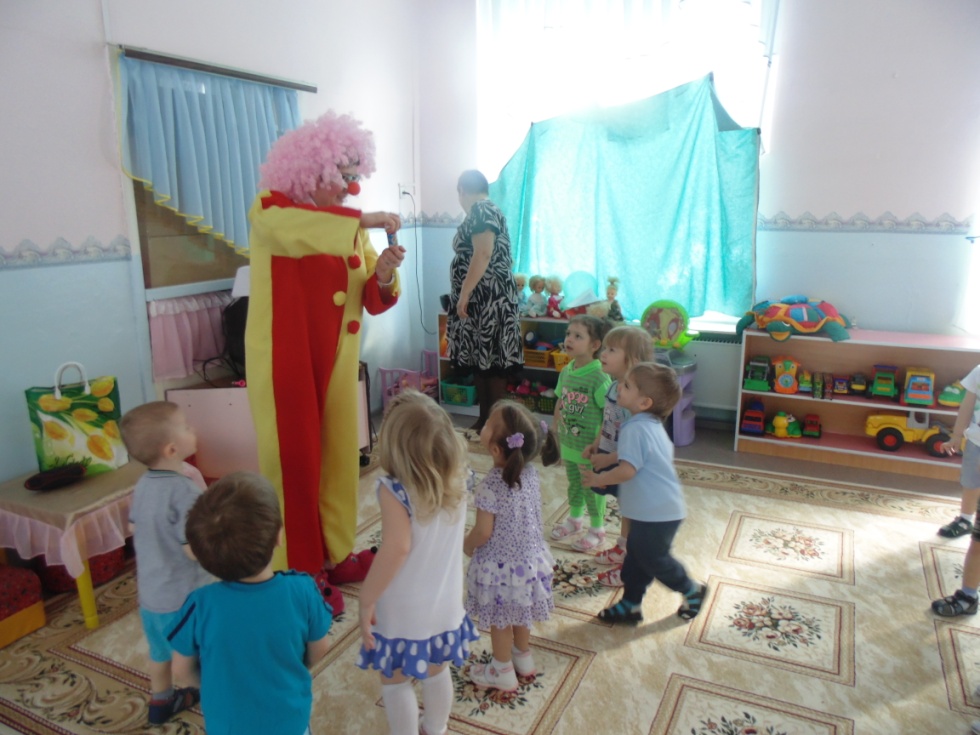 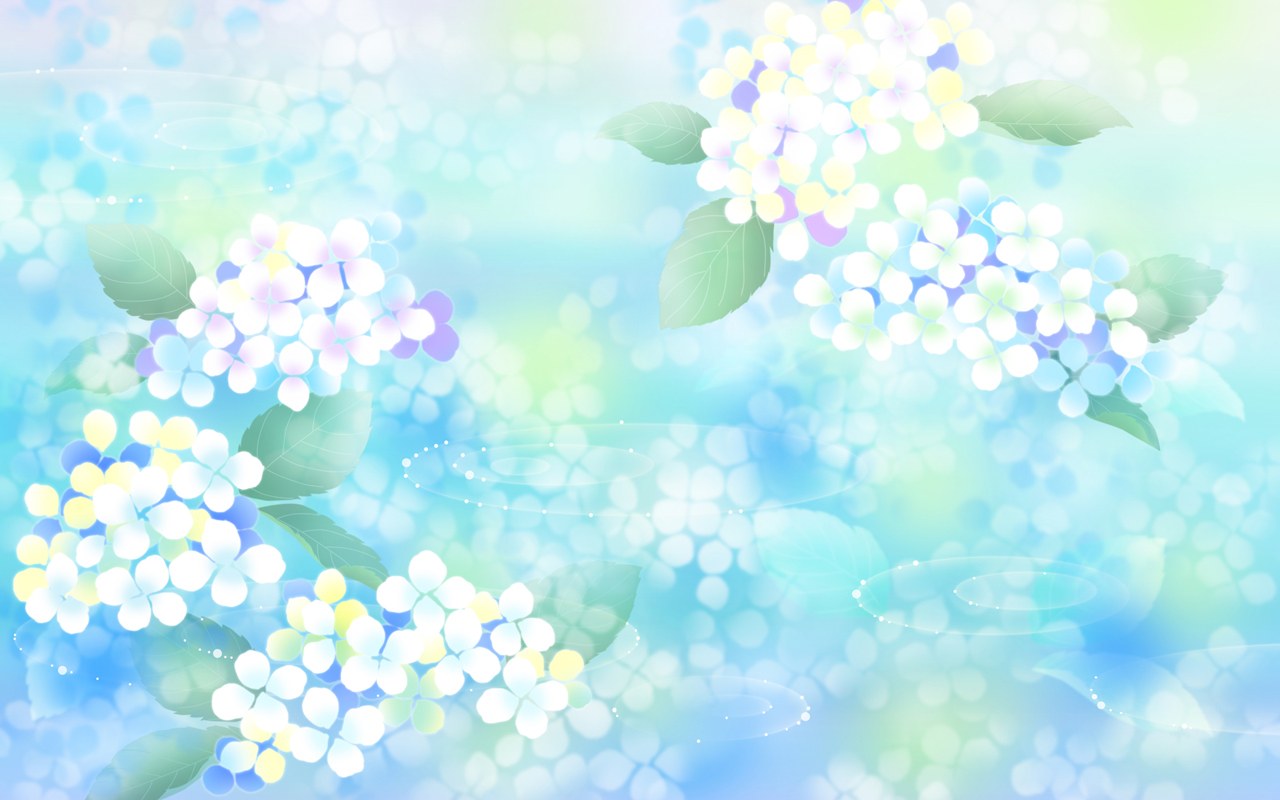 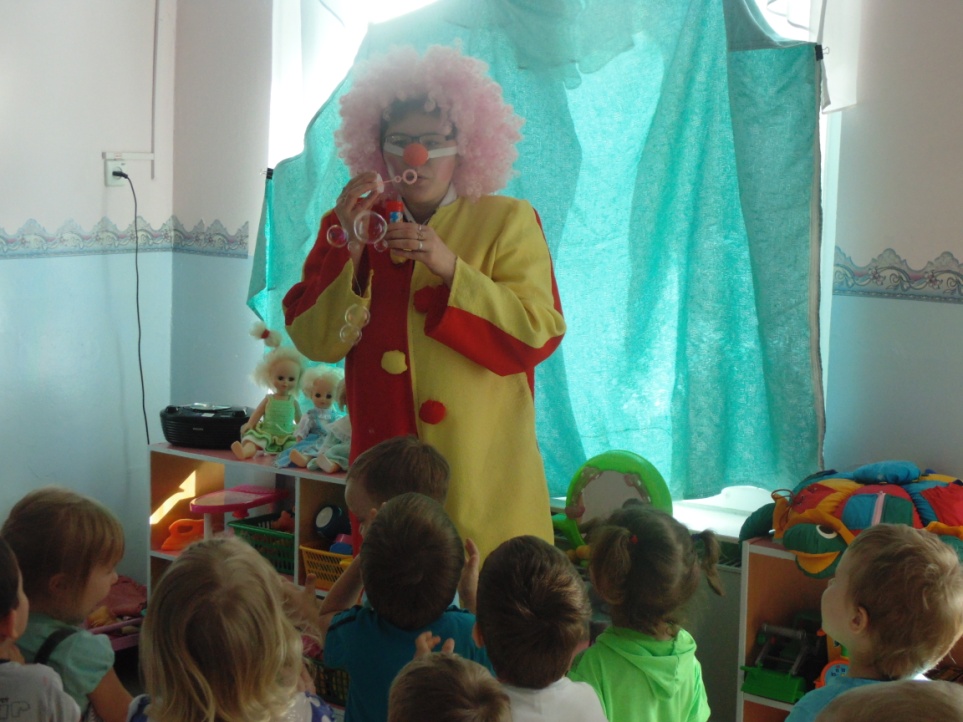 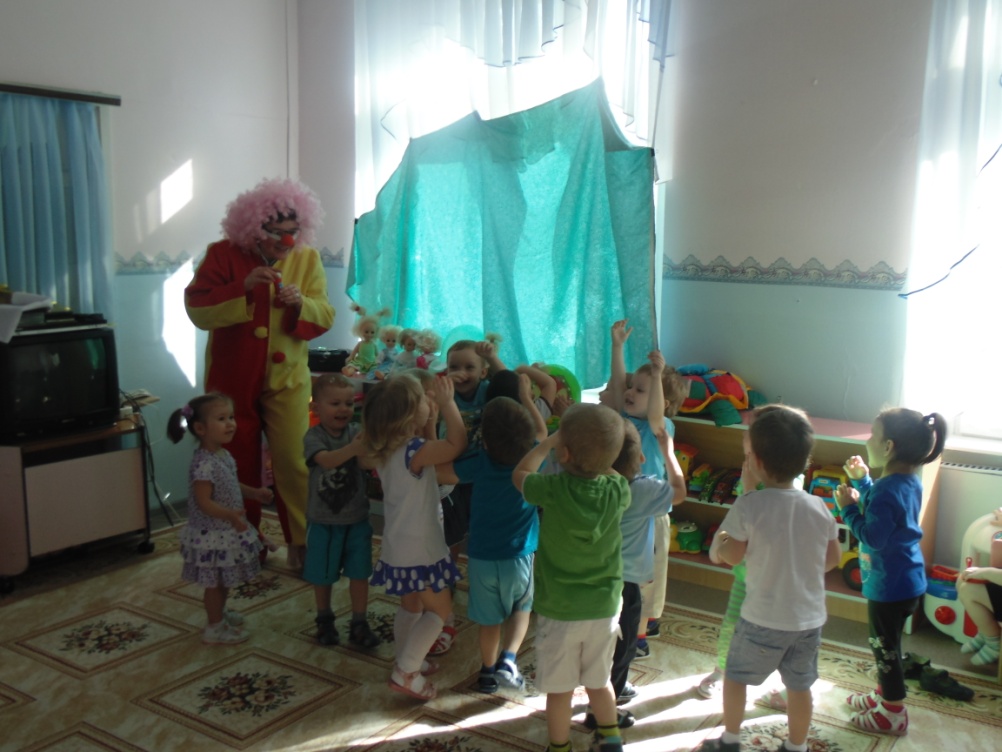 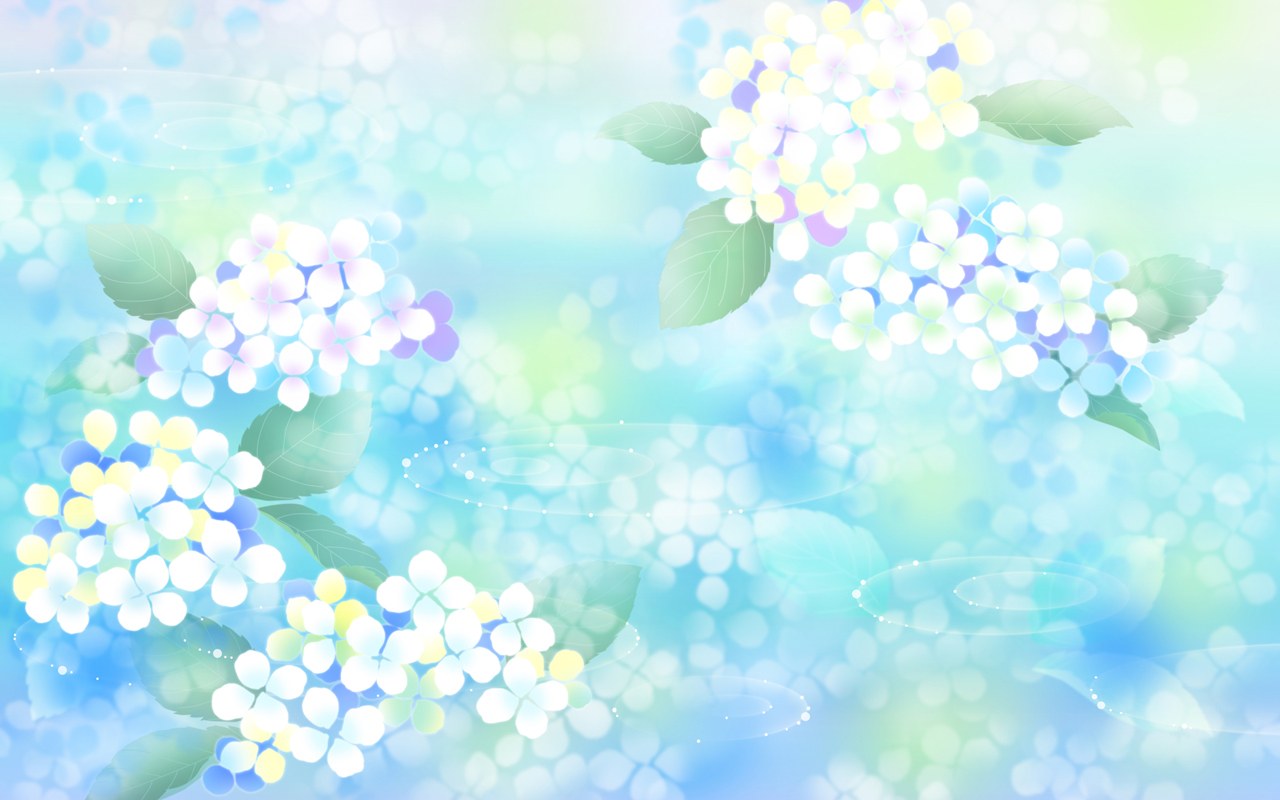 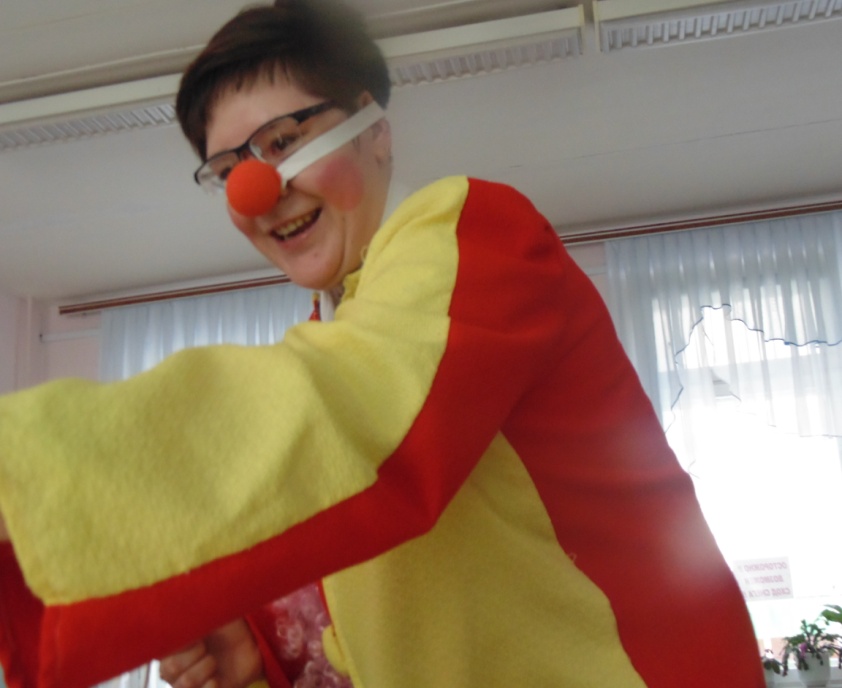 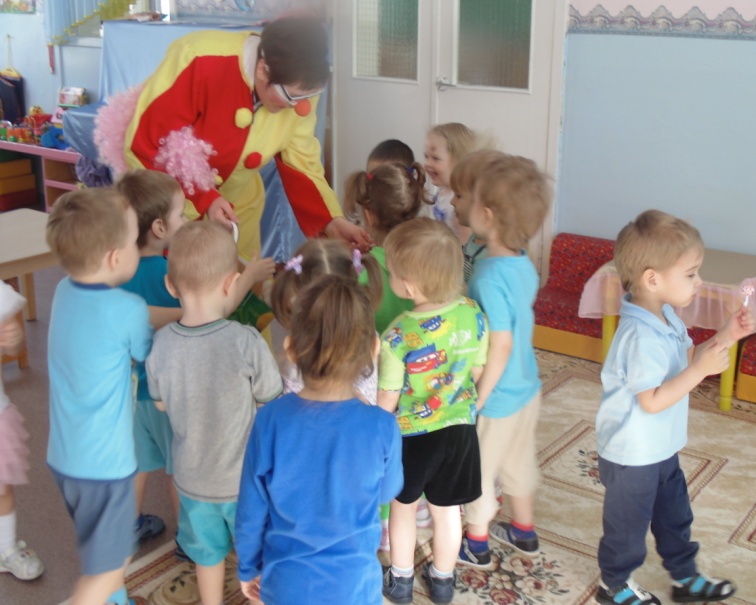 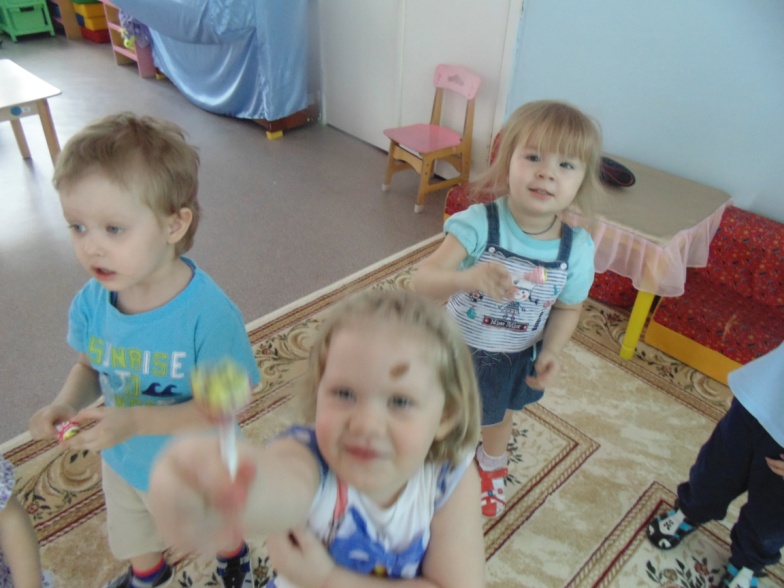 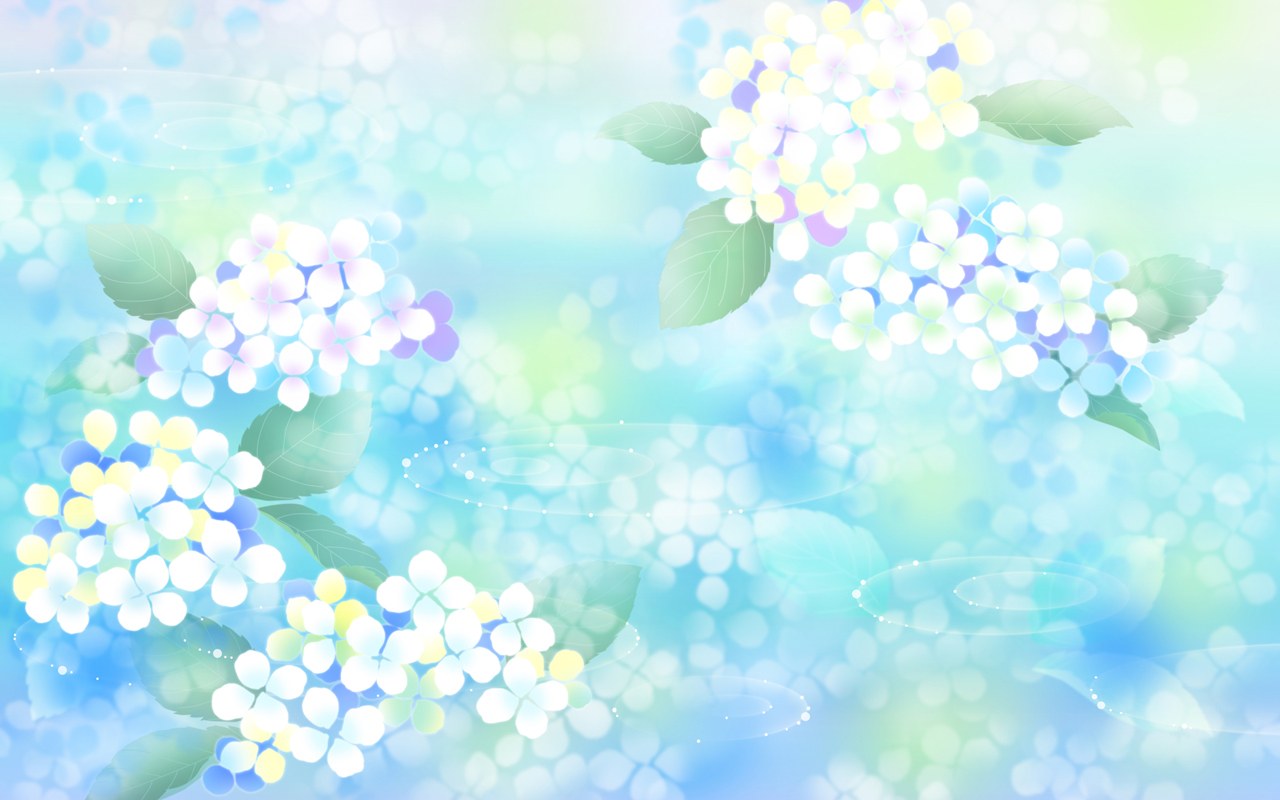 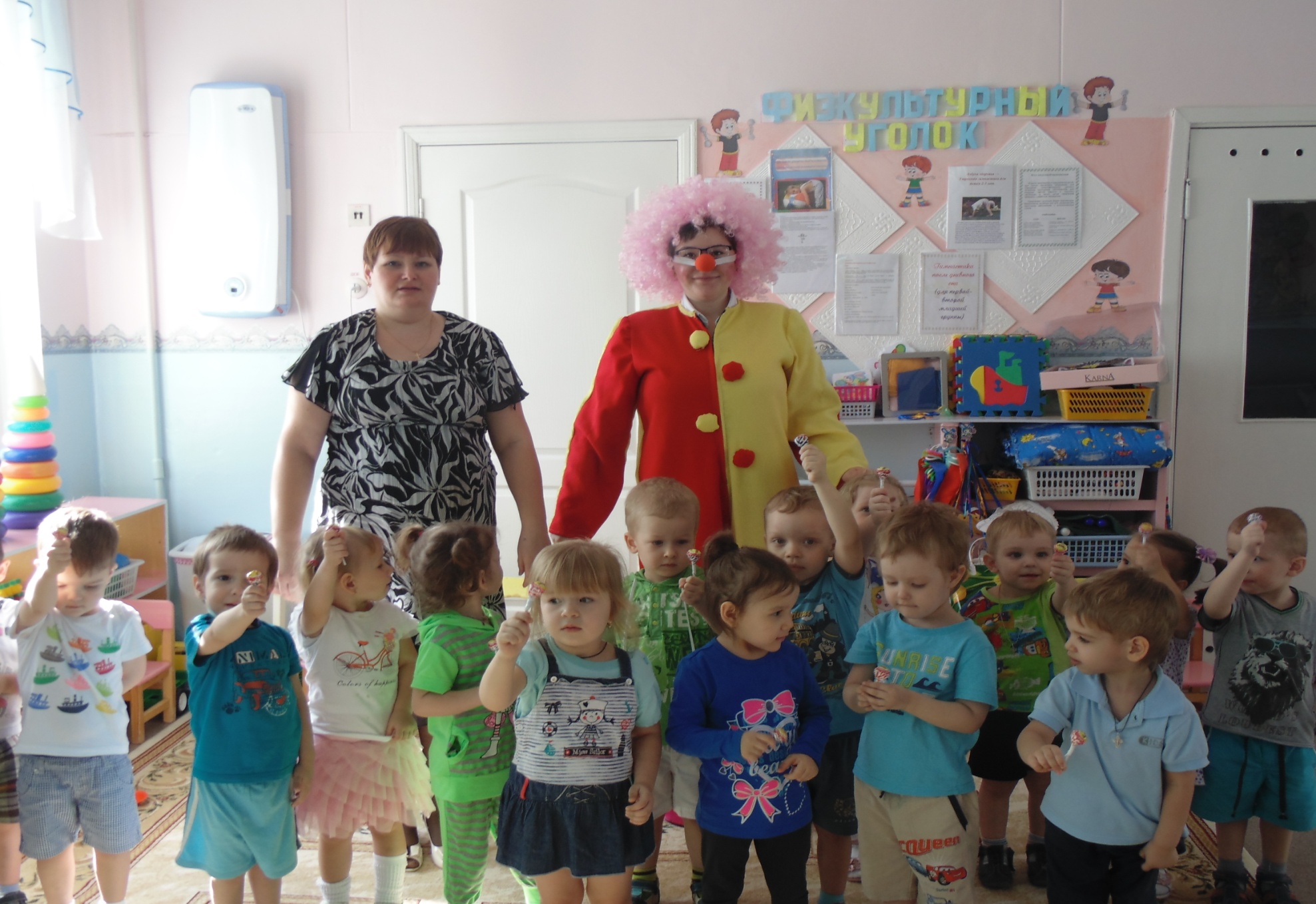 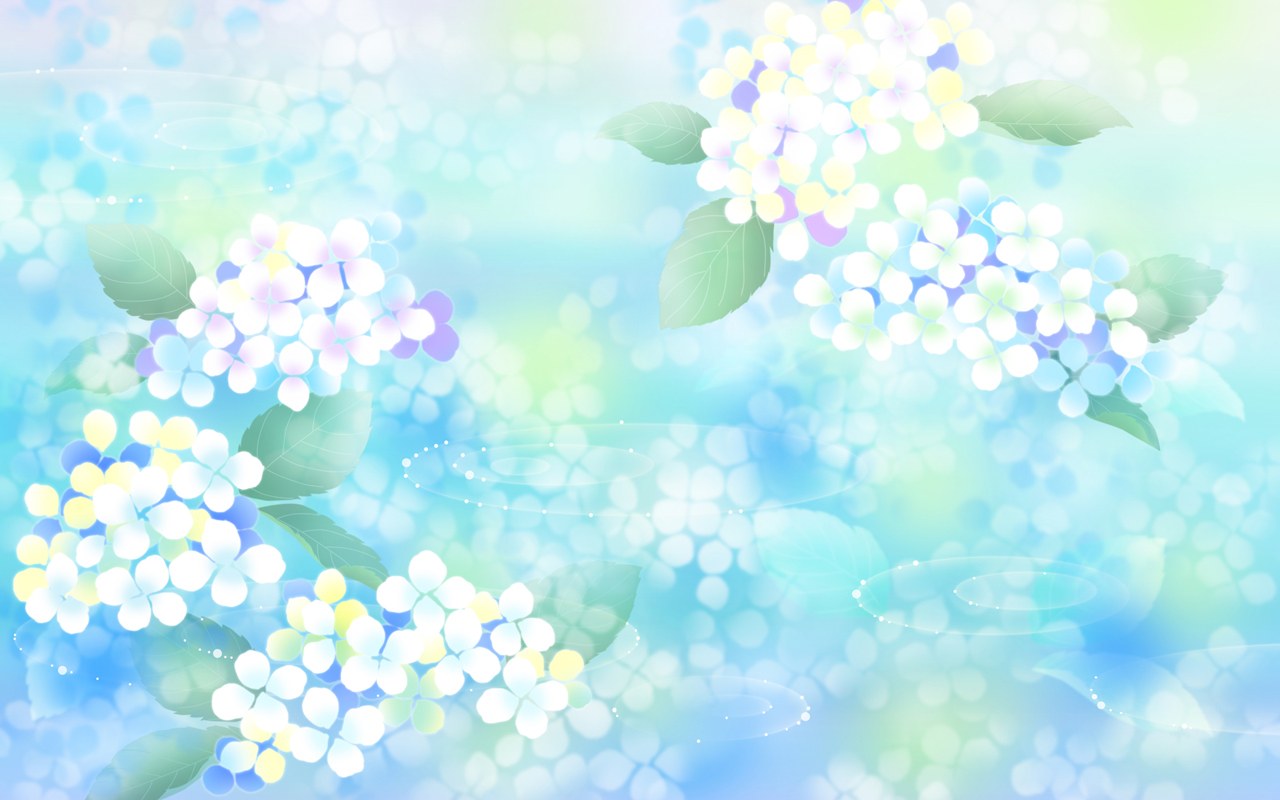 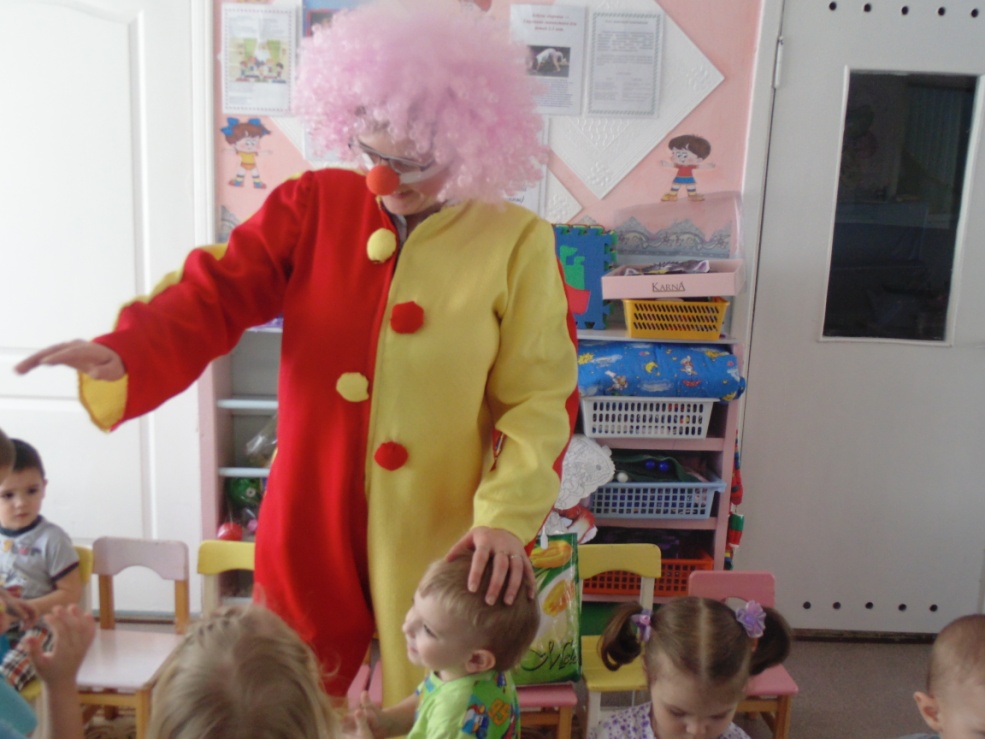 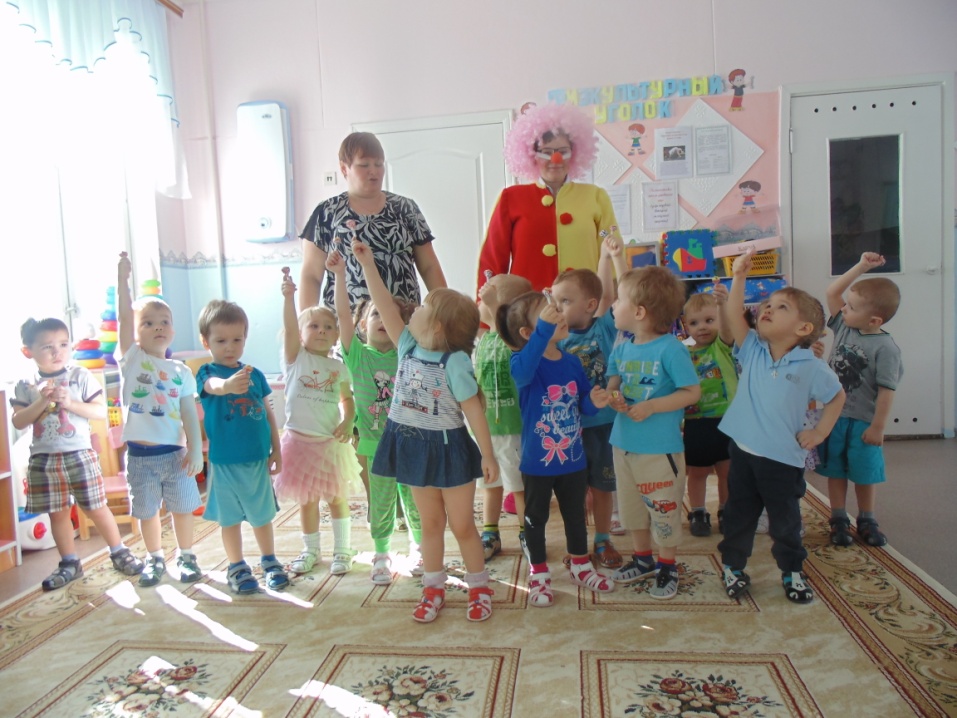 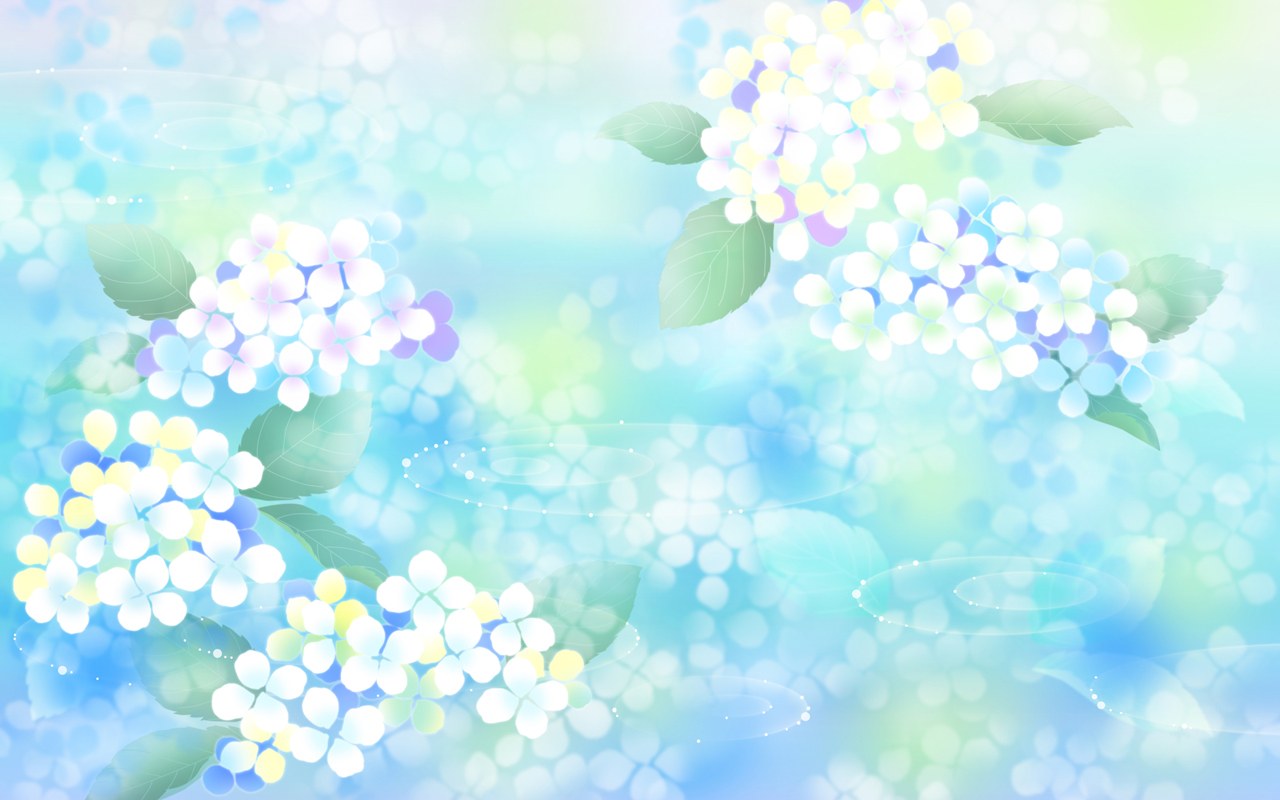 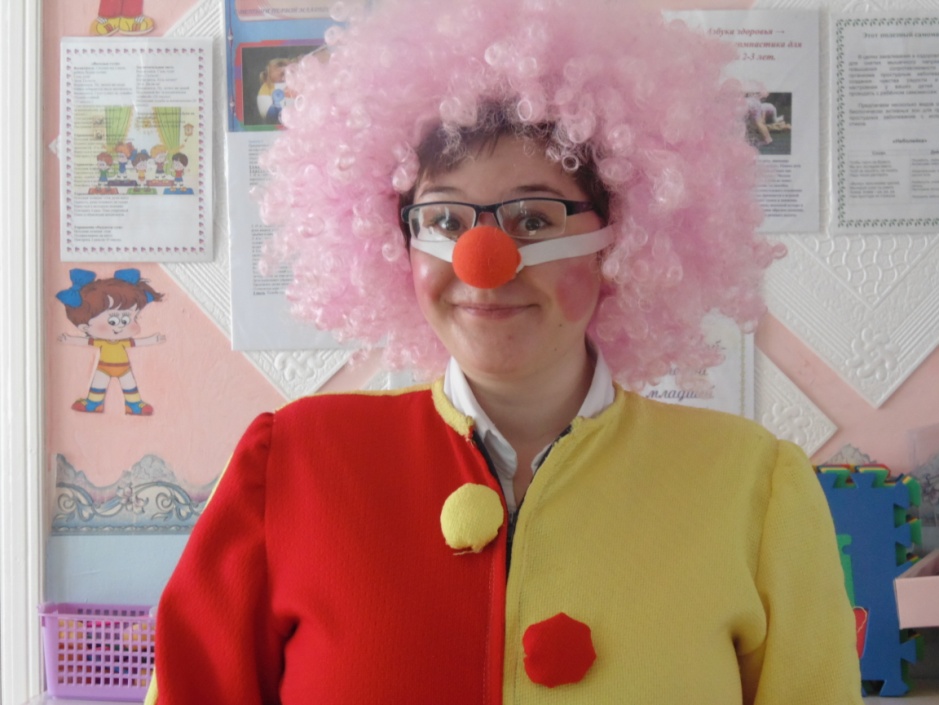 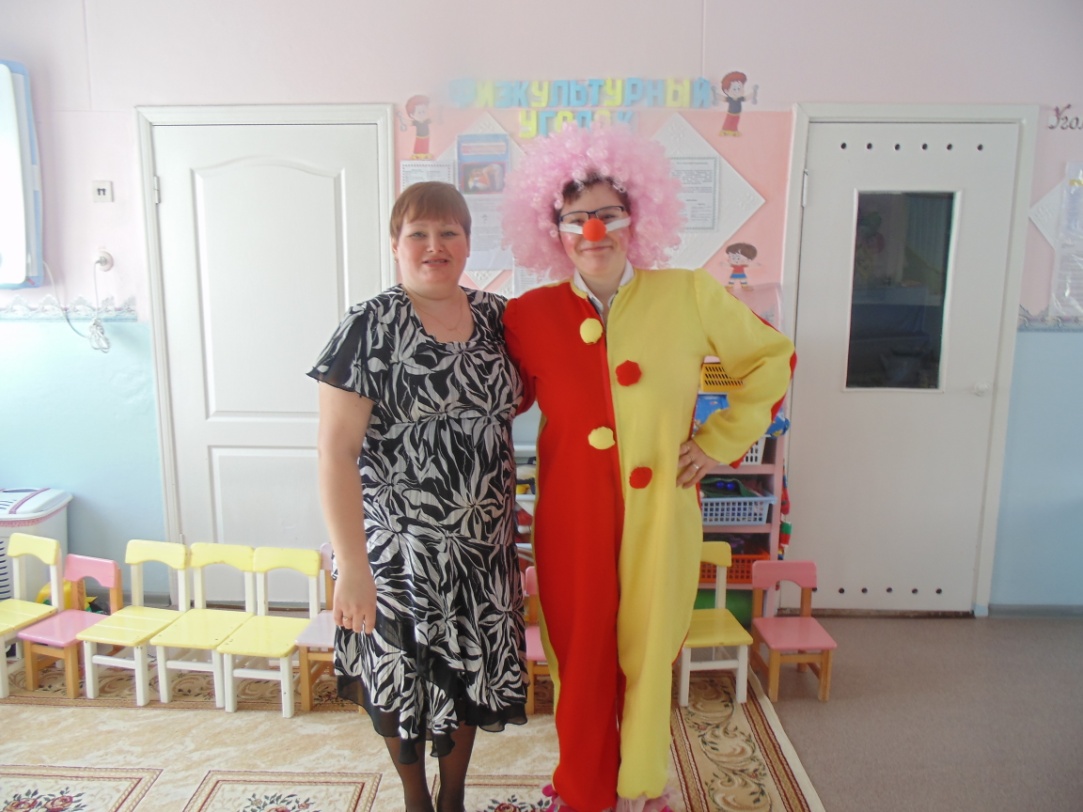